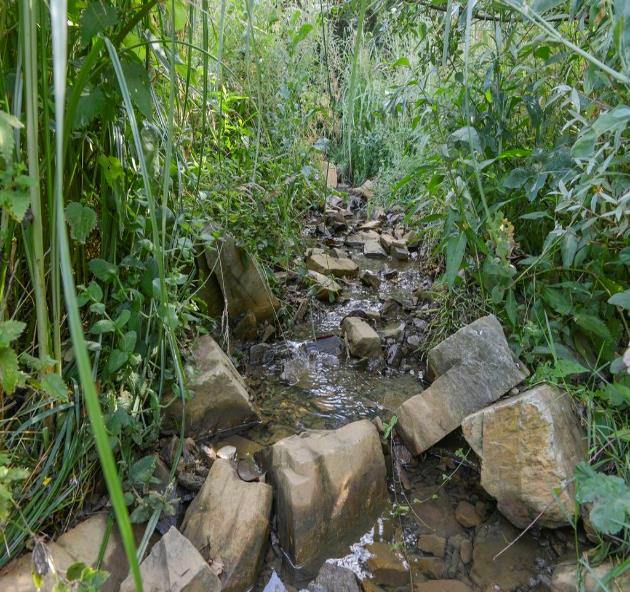 Contrat Territorial Eau Sillon & Marais Nord Loire 2020-2022 / 2023-2025
Pour reconquérir le bon état des cours d’eau, marais et zones humides du bassin versant
Bureau de la CLE du SAGE Estuaire de la Loire Jeudi 09 février 2023
Philippe Marchand, SAGE Estuaire de la Loire.
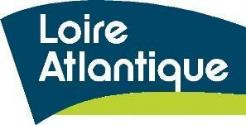 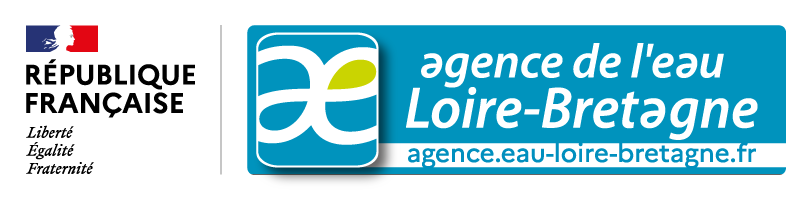 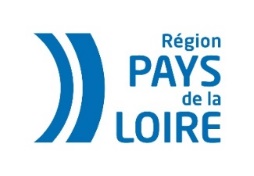 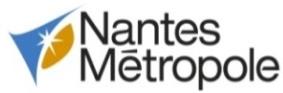 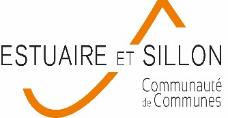 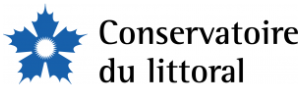 Syndicat des marais des Prés du Syl
Syndicat des marais Estuariens de Cordemais
Syndicat des marais de Saint-Étienne/Couëron
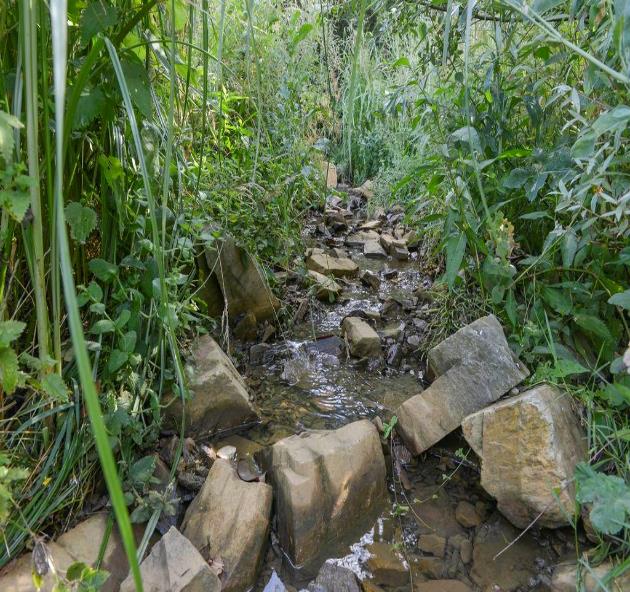 Ordre du jour
Contexte du CTEau Sillon & Marais Nord Loire 

CTEau 2020-2022 : synthèse du bilan technique

CTEau 2023-2025 : programme d’actions
Philippe Marchand, SAGE Estuaire de la Loire.
2
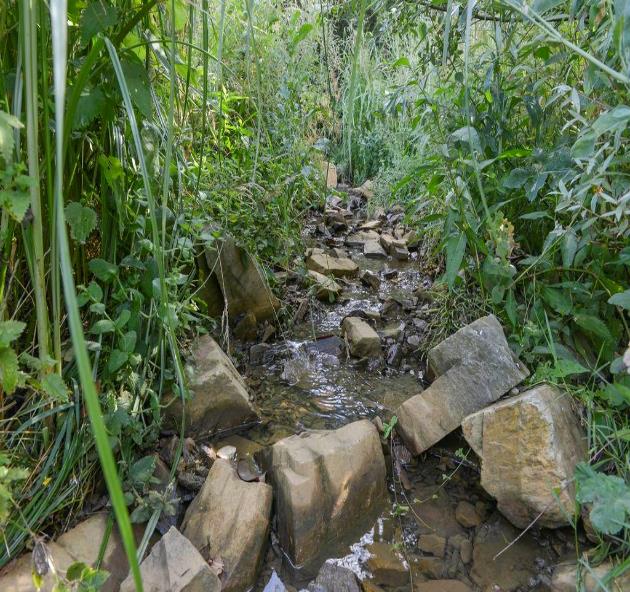 Ordre du jour
Contexte du CTEau Sillon & Marais Nord Loire 

CTEau 2020-2022 : synthèse du bilan technique

CTEau 2023-2025 : programme d’actions
Philippe Marchand, SAGE Estuaire de la Loire.
3
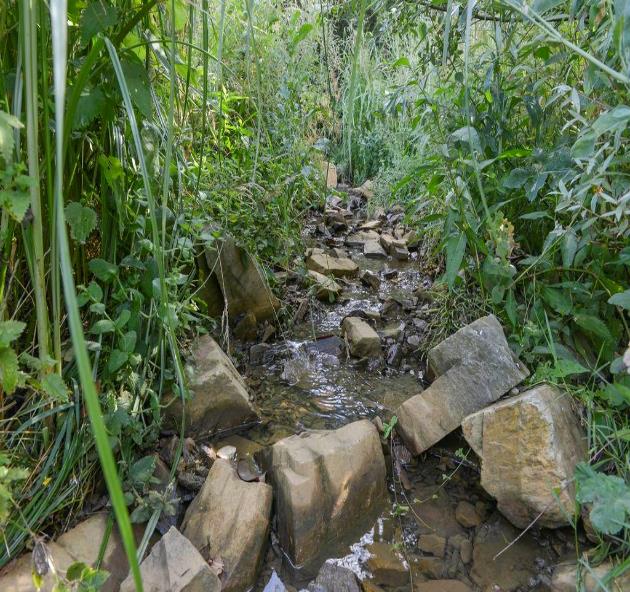 Contexte du CTEau Sillon & Marais Nord Loire
Estuaire et Sillon : un territoire au carrefour de plusieurs bassins versant




BV Brière-Brivet (39%)
BV Isac (5%) + autres (2%)
BV Sillon & Marais Nord Loire (54%)







Lien avec Nantes Métropole (convention)
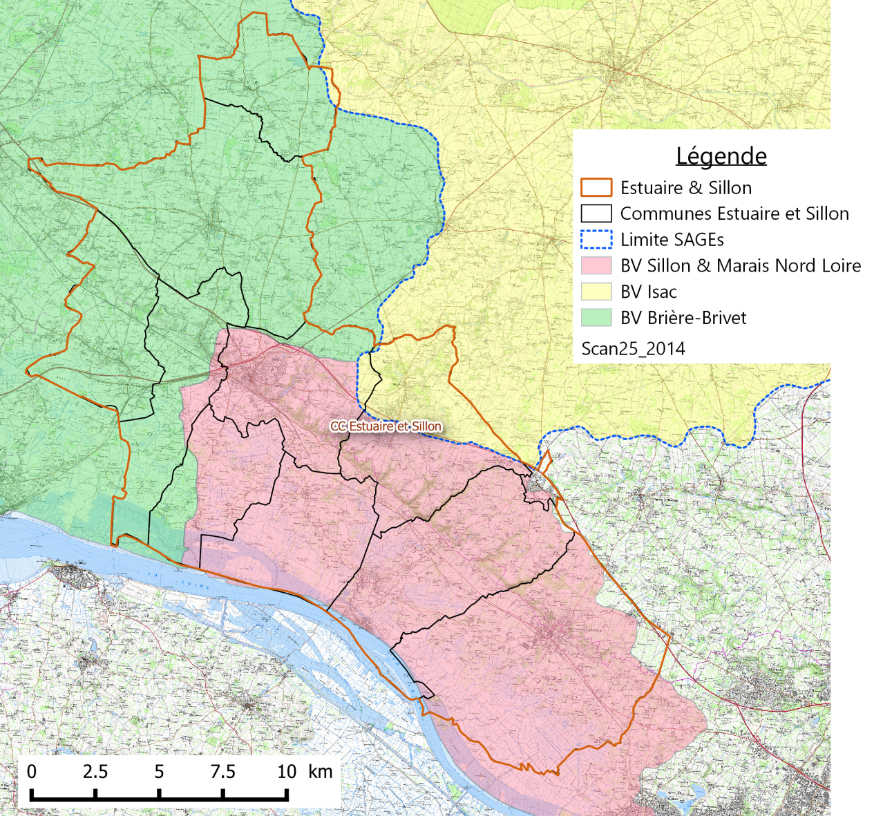 Philippe Marchand, SAGE Estuaire de la Loire.
4
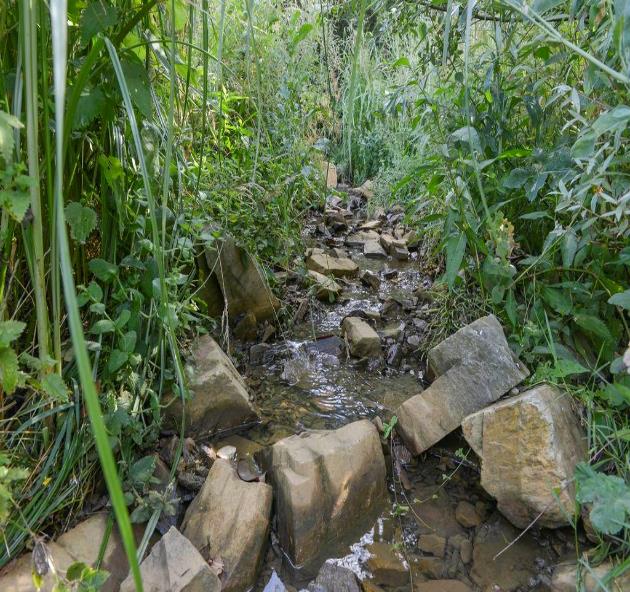 Contexte du CTEau Sillon & Marais Nord Loire
Sillon et Marais Nord Loire : un territoire d’eau
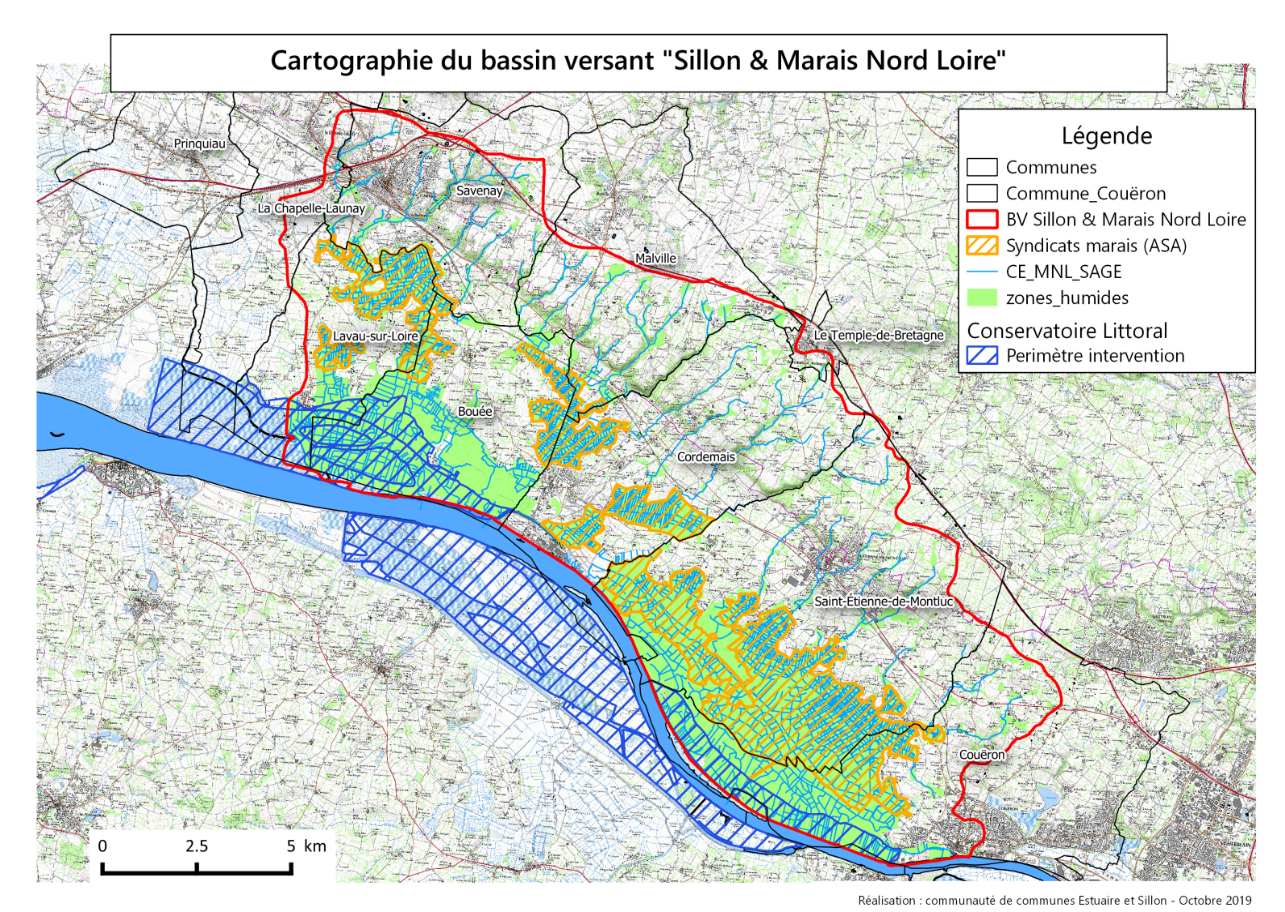 Philippe Marchand, SAGE Estuaire de la Loire.
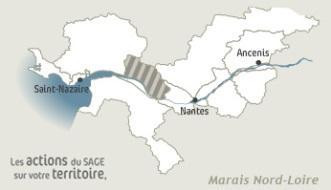 190 km² 118 km de cours d’eau 748 km de canaux de marais 6 640 ha de zones humides (soit 35% du BV)

2 EPCI « GEMAPI »3 syndicats de marais (ASA)Périmètre Conservatoire du Littoral

SAGE Estuaire de la Loire
5
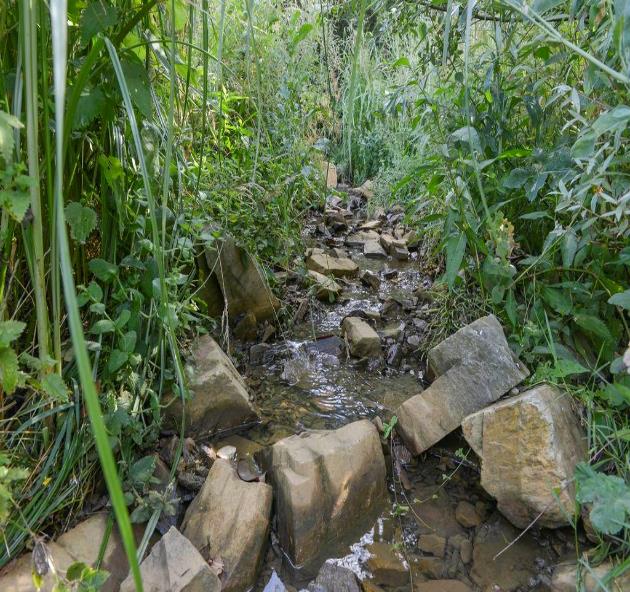 Contexte du CTEau Sillon & Marais Nord Loire
DCE > milieux aquatiques en état moyen à médiocre
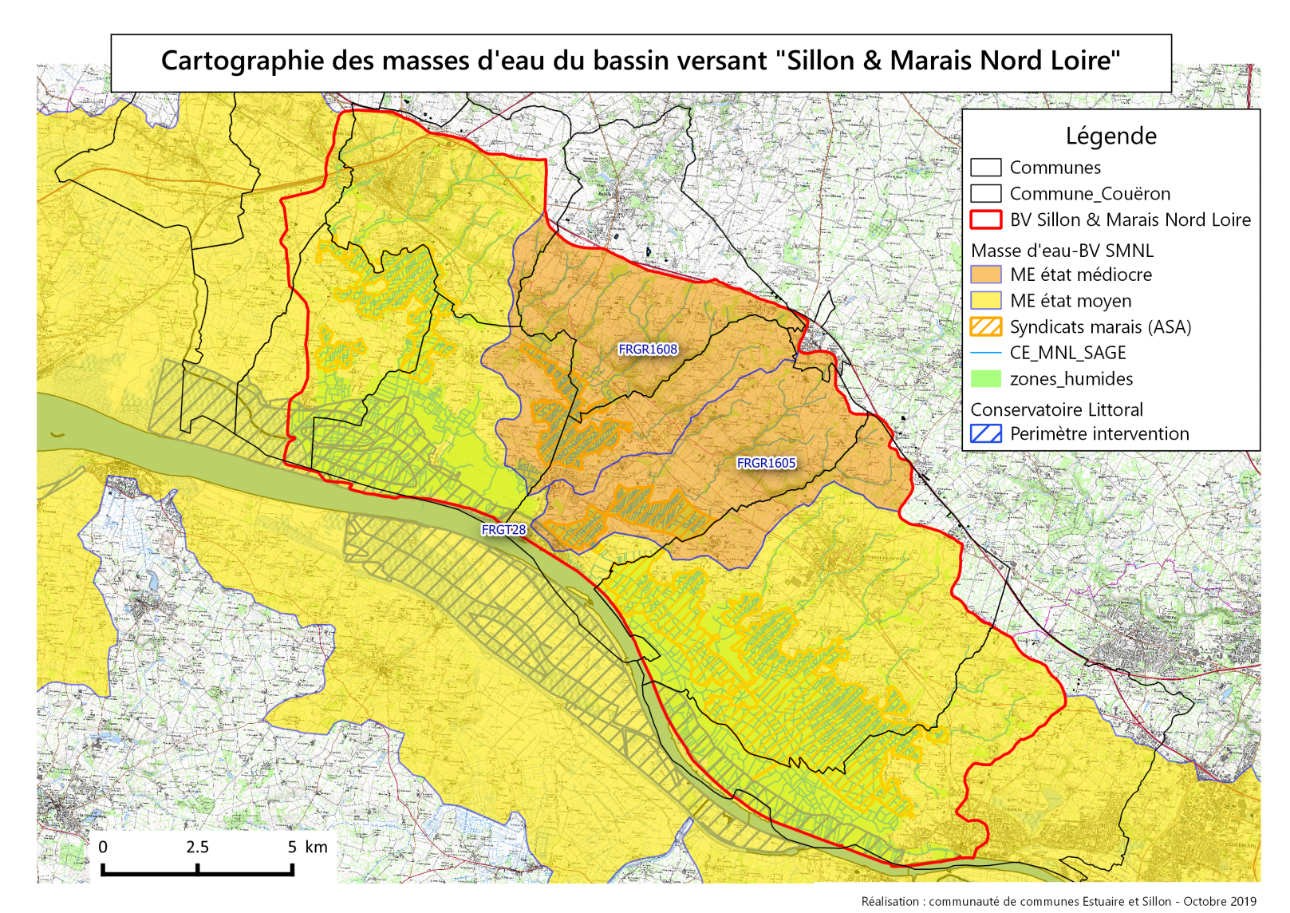 Philippe Marchand, SAGE Estuaire de la Loire.
2 masses d’eau cours d’eau  état médiocre  (enjeux morphologie, continuité,  hydrologie, macropolluants) objectif bon état 2027
Masse d’eau de transition « Loire »  état moyen  (enjeu poissons) objectif bon potentiel 2027
6
Source : AELB état des lieux 2017 (validation Comité de Bassin du 12/12/2019)
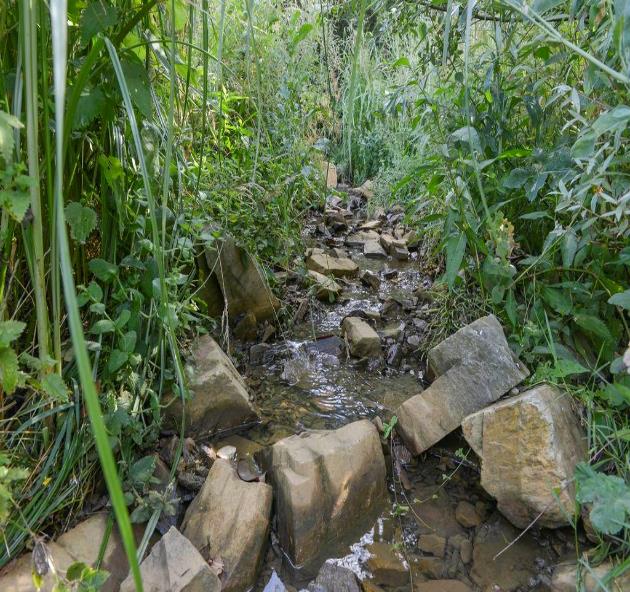 Contexte du CTEau Sillon & Marais Nord Loire
Composition du comité de pilotage
Philippe Marchand, SAGE Estuaire de la Loire.
7
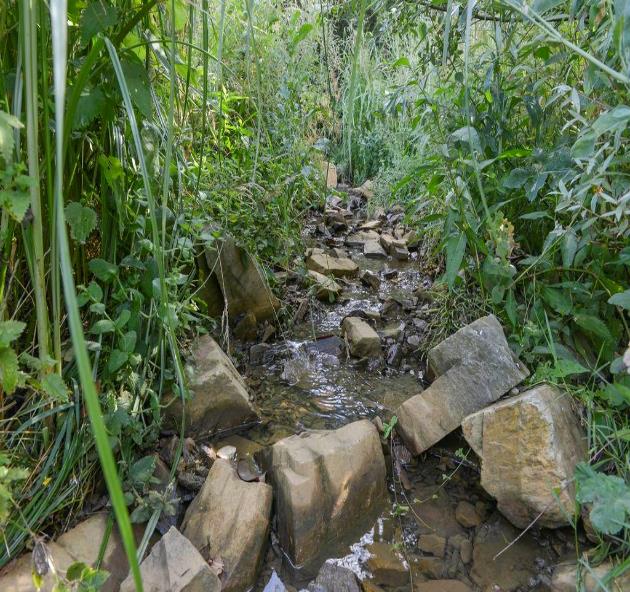 Contexte du CTEau Sillon & Marais Nord Loire
L’étude préalable au CTEau (ex CTMA Marais Nord Loire)
Copil 1lancement
14/03/2018
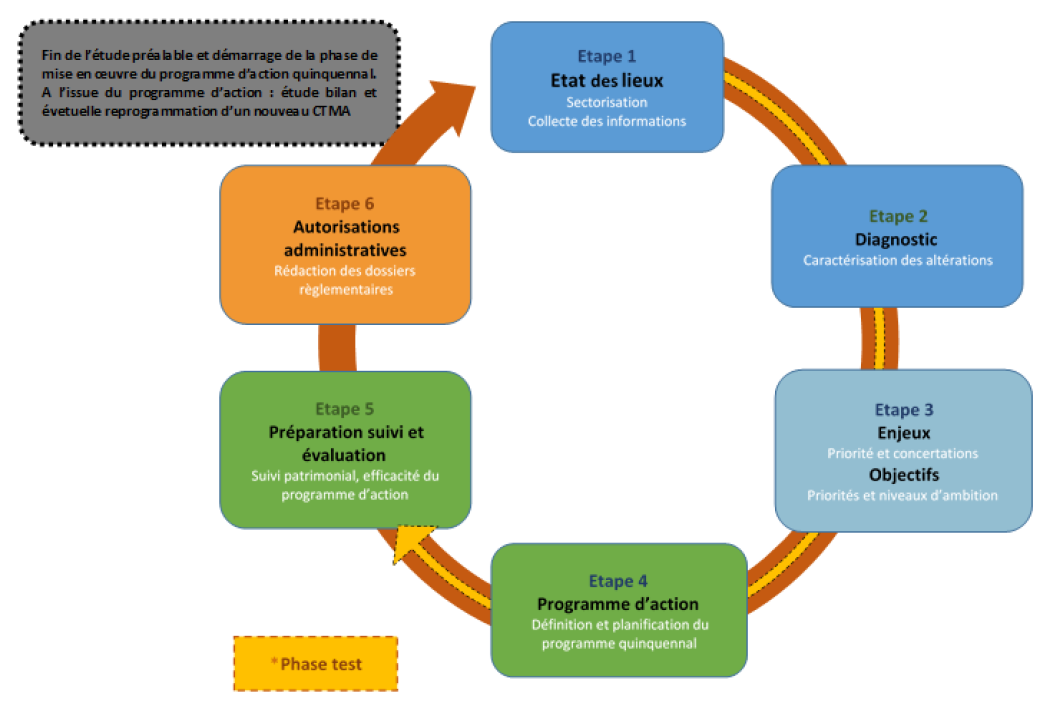 Philippe Marchand, SAGE Estuaire de la Loire.
Copil 2
06/07/2018
Copil 4validation finale
25/04/2019
+ 2 tables rondes « cours d’eau » et « marais » + 4 Cotech
Copil 3
20/11/2018
8
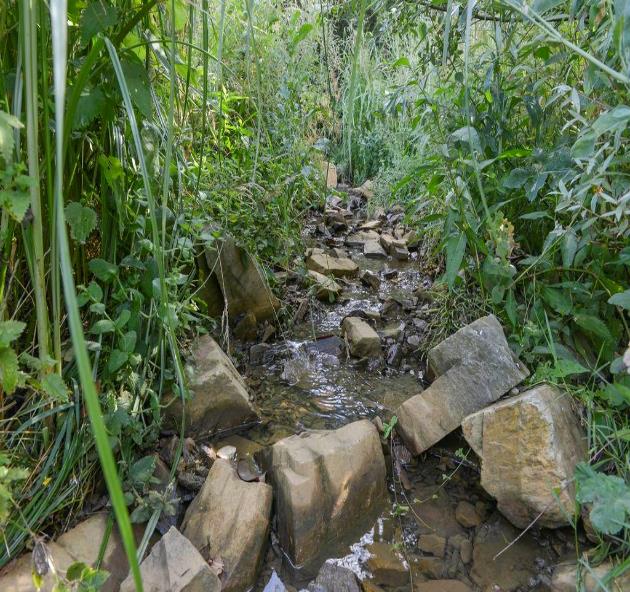 Contexte du CTEau Sillon & Marais Nord Loire
Constats de l’étude préalable au CTEau (2018/19)
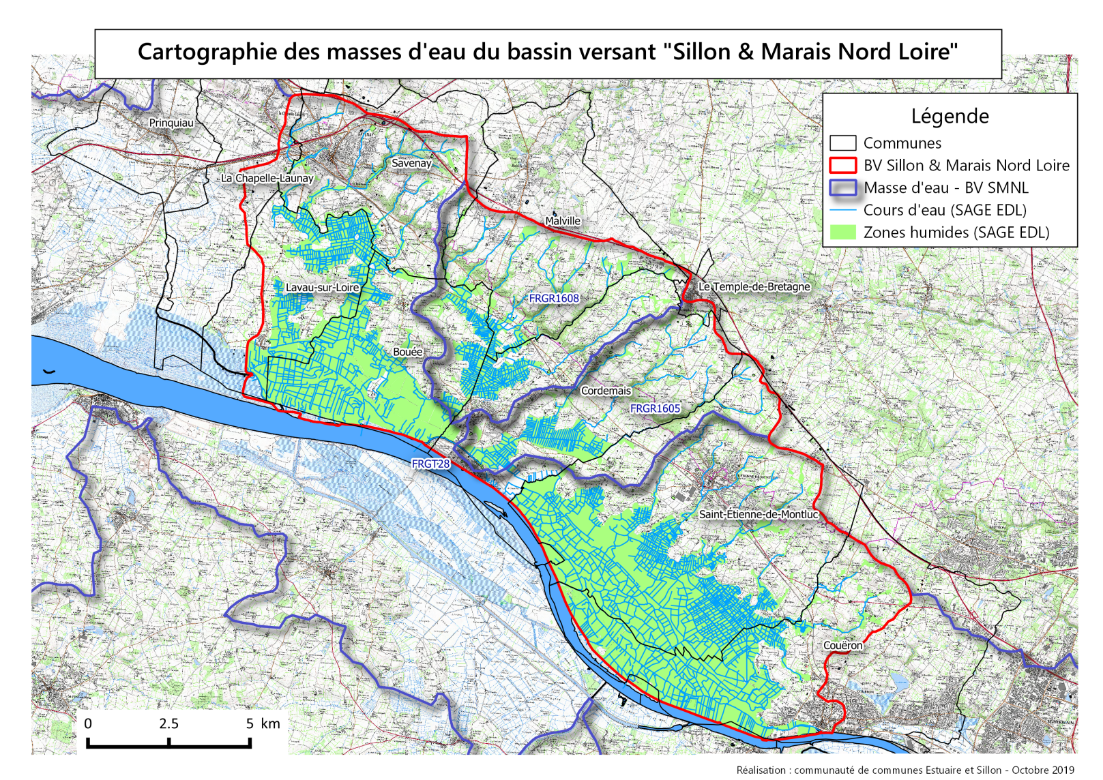 Philippe Marchand, SAGE Estuaire de la Loire.
Morphologie des cours d’eau dégradée (lit mineur, ripisylve, continuité…)
Des marais en état moyen à bon (fonctions hydraulique, biologique, qualité de l’eau)
Dysfonctionnements locaux engendrant des problématiques inondations
Nécessité d’améliorer la connaissance (aspects qualité des eaux, étiers libres, espèces exot. envahissantes émergentes)
Acteurs mobilisés pour porter un programme ambitieux
9
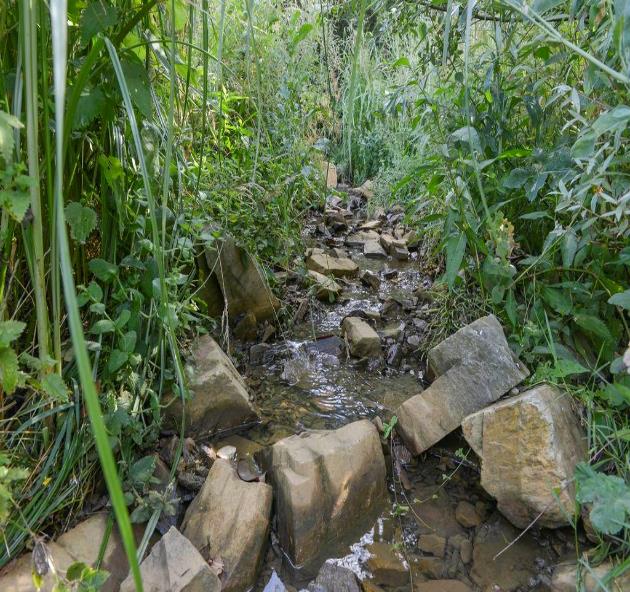 Contexte du CTEau Sillon & Marais Nord Loire
Qu’est-ce qu’un cours d’eau en bon état?
 Bonne qualité de l’eau + bon fonctionnement écologique
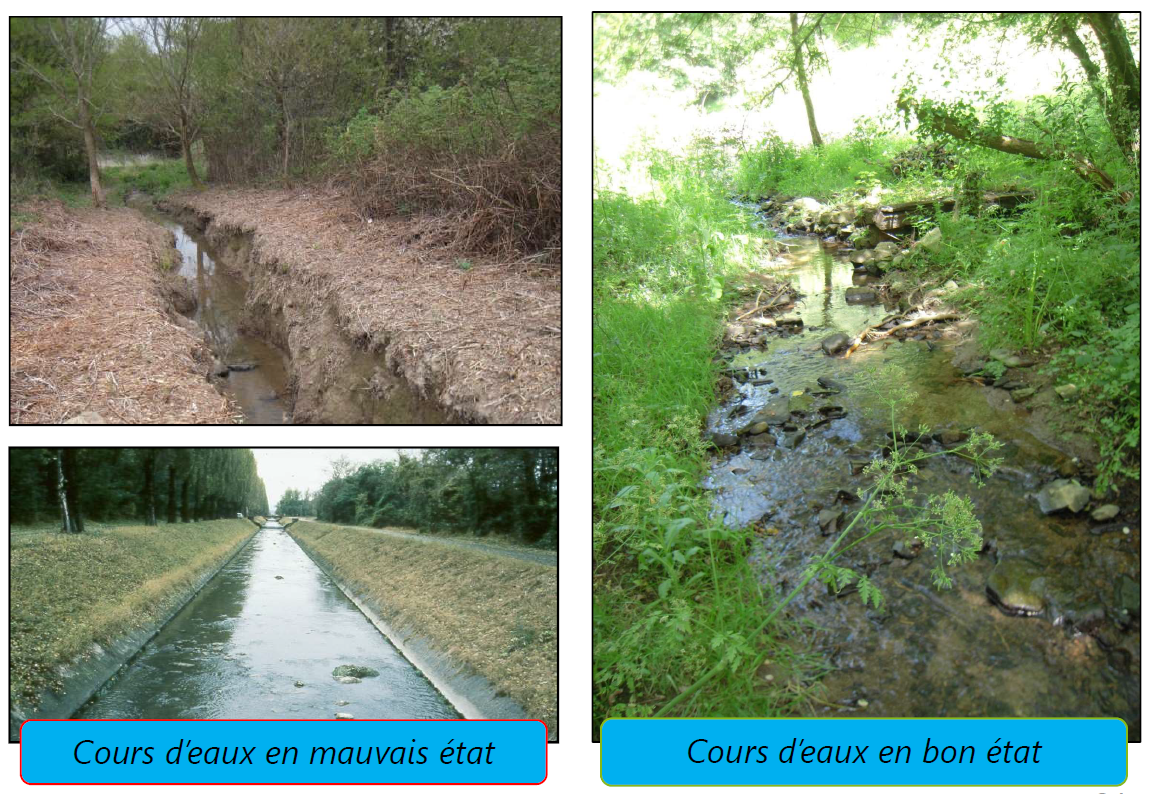 Philippe Marchand, SAGE Estuaire de la Loire.
10
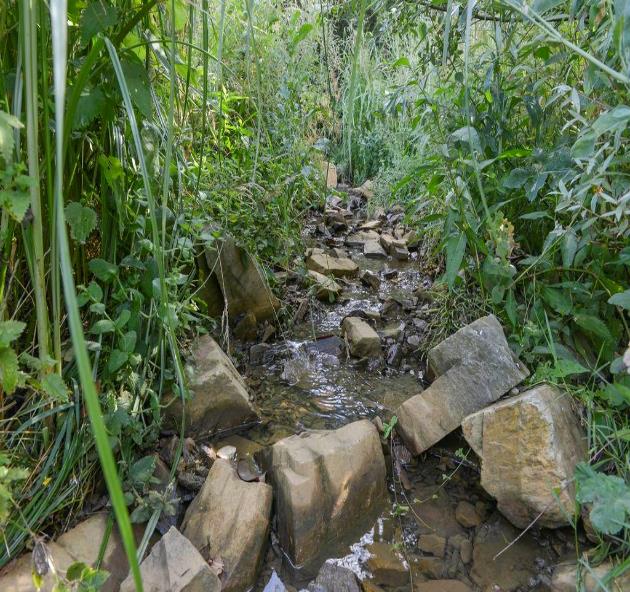 Contexte du CTEau Sillon & Marais Nord Loire
Qu’est-ce qu’un marais en bon état?
Marais remplissant pleinement ses fonctions :hydraulique, qualité de l’eau et biologique.









Milieu façonné par l’Homme ayant besoin d’être rajeunit régulièrement
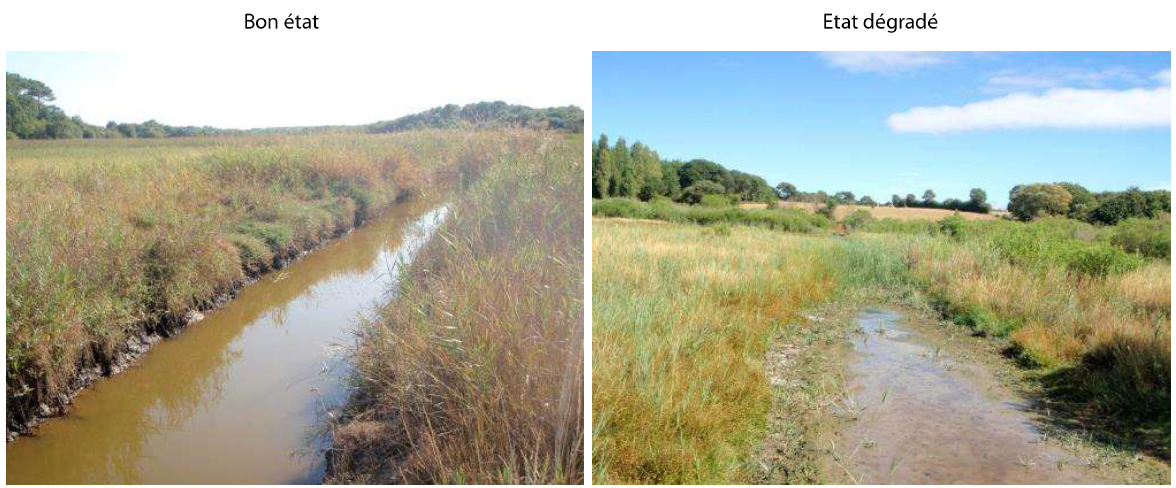 Philippe Marchand, SAGE Estuaire de la Loire.
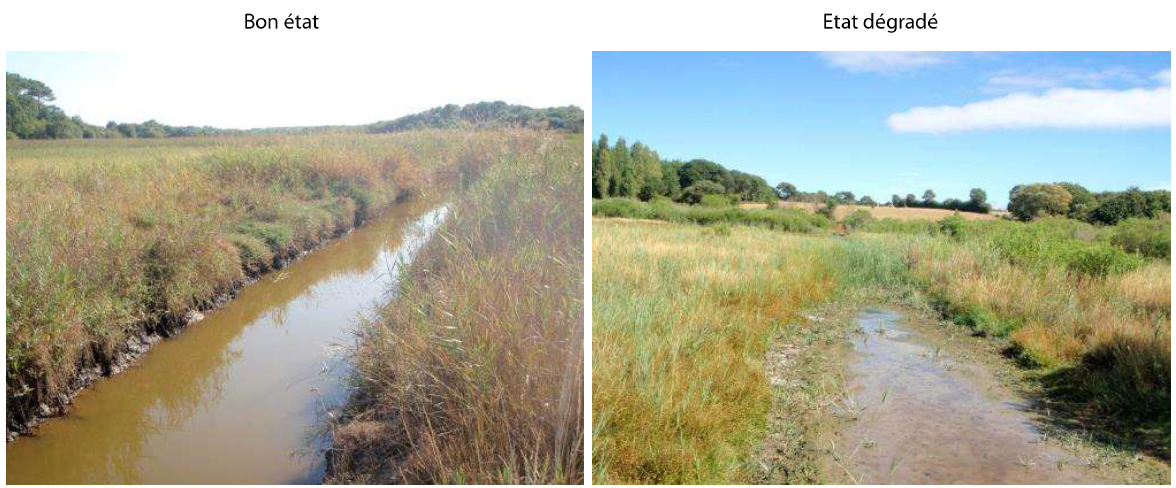 Marais en bon état
Marais dégradé
11
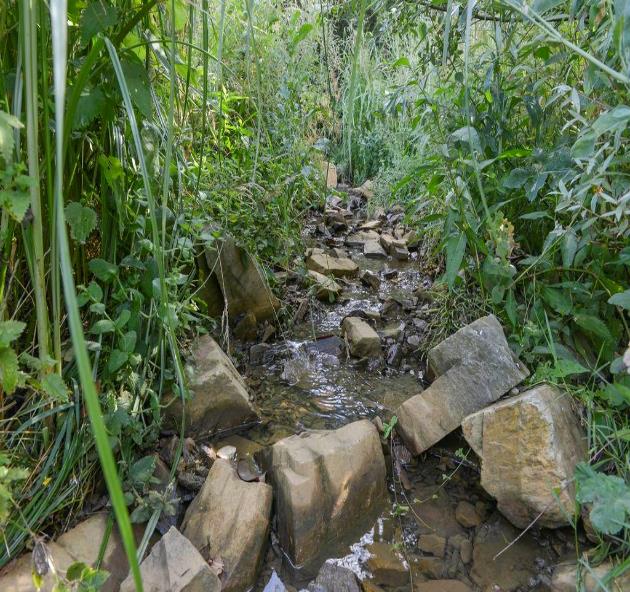 Contexte du CTEau Sillon & Marais Nord Loire
Du diagnostic à la stratégie 2020-2025

« Objectifs et scénario ambitieux visant l’amélioration de la qualité des milieux aquatiques en optimisant le rapport coûts/efficacité des actions »
« Atteindre 75% du linéaire en bon état hydromorphologique pour les cours d’eau des 2 masses d’eau : Étier de Cordemais et Coulée du Chaud »
« Sur les autres cours d’eau : mener des actions de restauration des milieux en fonction des problématiques locales »
« Pour les marais : réaliser des travaux ponctuels sur des secteurs à enjeux et des actions globales (gestion des niveaux d’eau, jussie…) pour améliorer durablement leur état »
« Globalement : améliorer la connaissance du fonctionnement du bassin versant et fédérer les acteurs sur la qualité et la pérennité des milieux aquatiques »
« Objectifs et scénario ambitieux visant l’amélioration de la qualité des milieux aquatiques en optimisant le rapport coûts/efficacité des actions »
Philippe Marchand, SAGE Estuaire de la Loire.
12
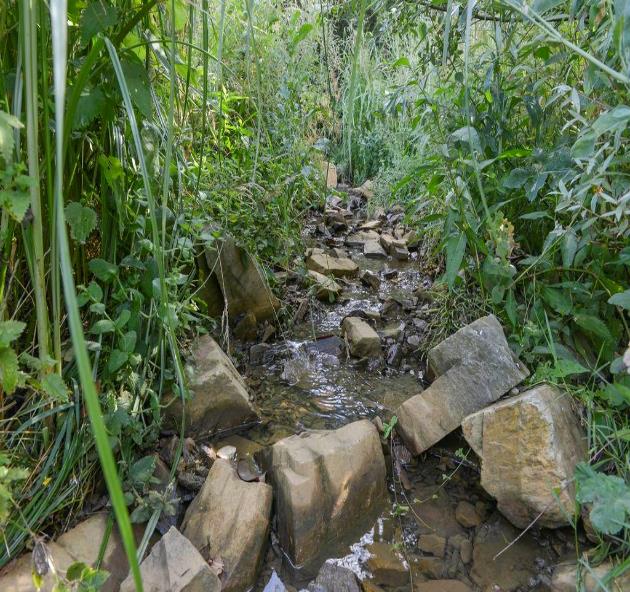 Contexte du CTEau Sillon & Marais Nord Loire
Stratégie sur 6 ans, validée en 2019
Déclinée en 2 contrats de 3 ans
Portée par 1 coordinateur et 7 maîtres d’ouvrages
Financés par
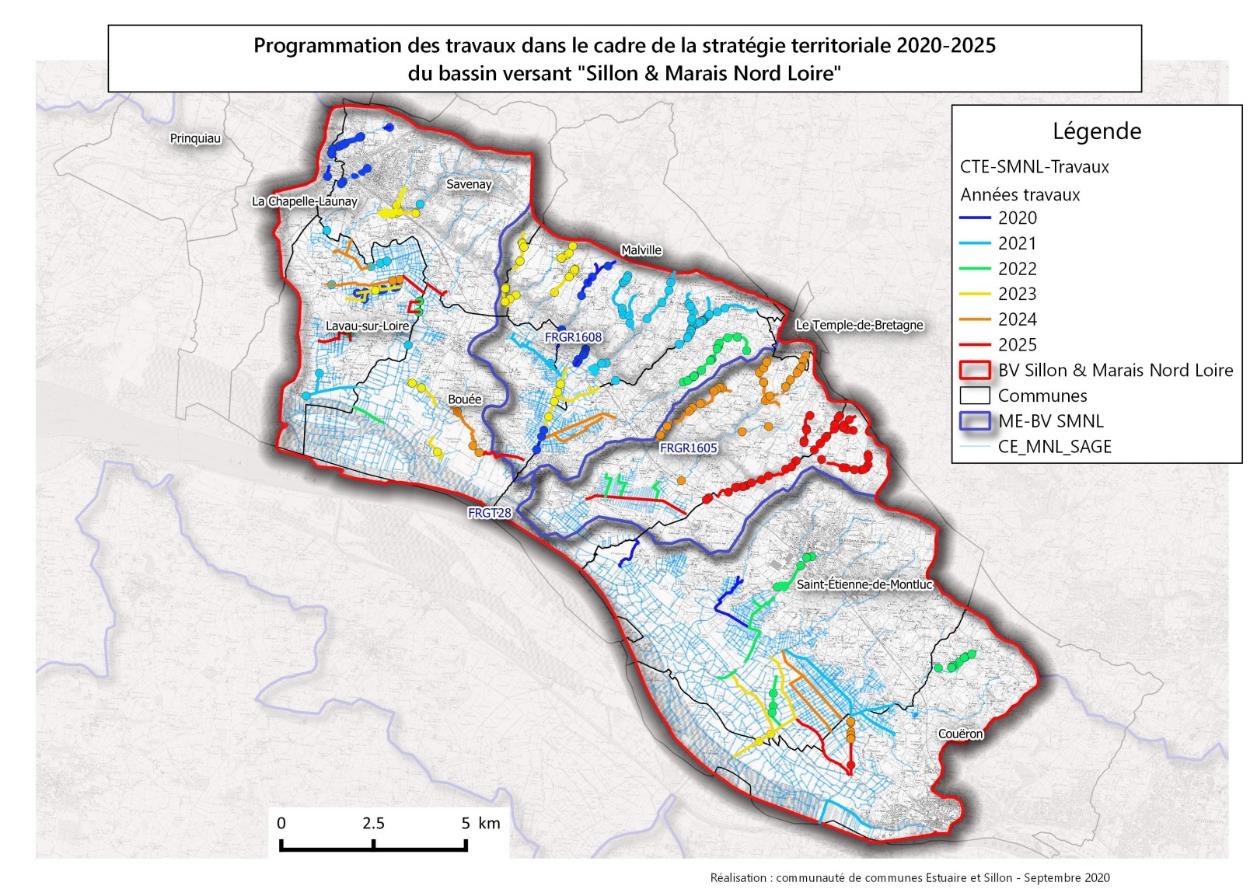 Philippe Marchand, SAGE Estuaire de la Loire.
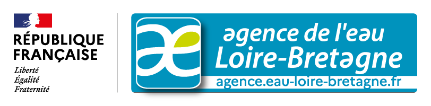 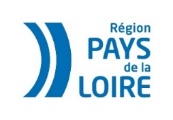 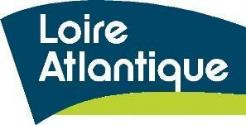 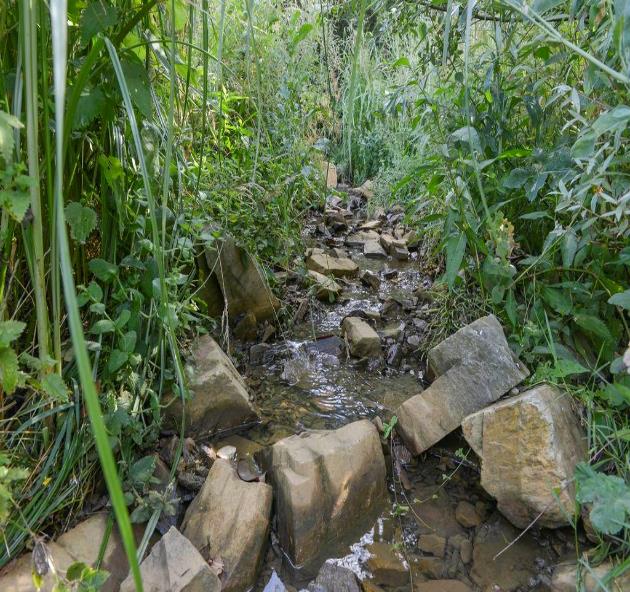 Contexte du CTEau Sillon & Marais Nord Loire
Transition entre CTEau 2020-2022 > 2023-2025
Philippe Marchand, SAGE Estuaire de la Loire.
Validation maîtres d’ouvrage
Bilan technique en interne(Taux réalisation)
 En cours
Bilan global externalisé
Validation financeurs
Préparation CTEau n°2
Possibilité de réajuster programme- Montants ripisylves- Sites travaux- …
 En cours
Validation bureau CLE
 Ce jour
 Validés copil 15/11/22
Éventuels compléments dossier réglementaire?
Signature officielle
14
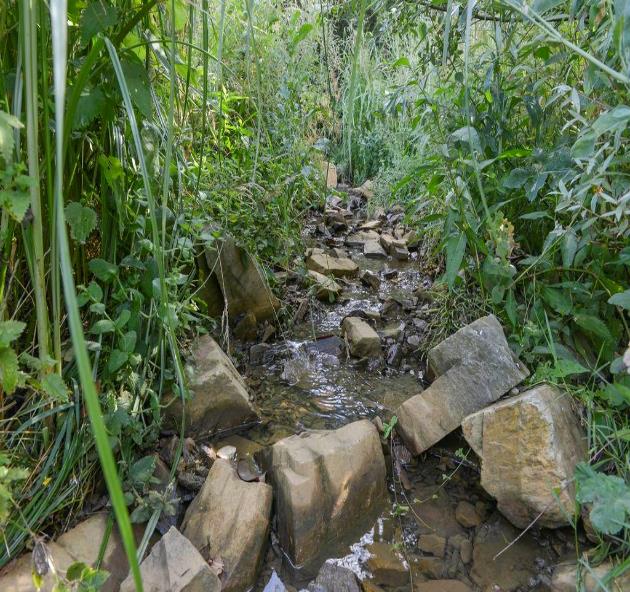 Contexte du CTEau Sillon & Marais Nord Loire
Contrat 2020-2022 : plan de financement

7 maîtres d’ouvrages :                                                                   + 3 ASA de marais

Contrat unique avec 3 financeurs :
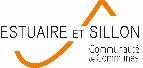 Philippe Marchand, SAGE Estuaire de la Loire.
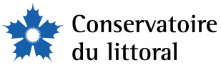 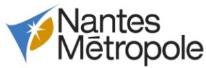 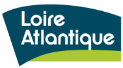 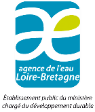 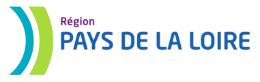 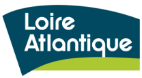 15
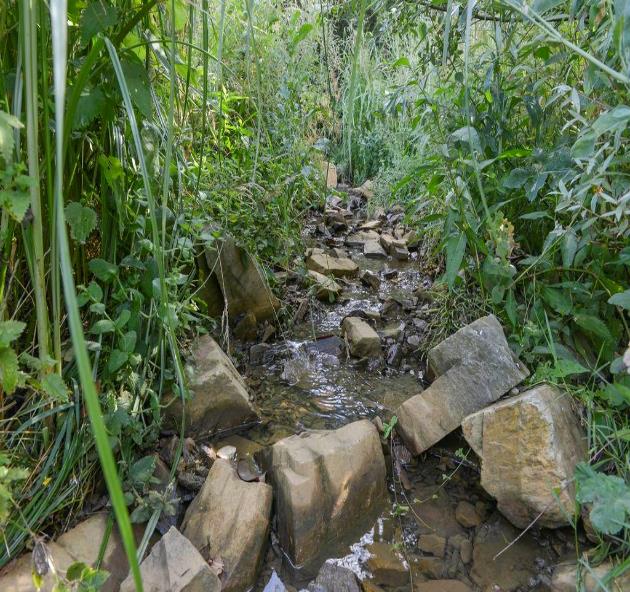 Contexte du CTEau Sillon & Marais Nord Loire
Validations politique et réglementaire
Copil 4validation finale
25/04/2019
Audition Région
01/12/2019
CA AELB
12/03/2020
Philippe Marchand, SAGE Estuaire de la Loire.
Bureau CLE
05/11/2019
CP Région
14/02/2020
CP Département
26/03/2020
Lancement CTEau
30/09/2020
CC Estuaire et Sillon
23/05/2019
Dépôt dossier autorisation
28/06/2019
Demandes compléments
11/2019
Enquête publique
03-04/2020
Autorisation dérog. 2020
02/07/2020
Enquête publique
11/2020
en cours arrêté déclaration
02/2021
16
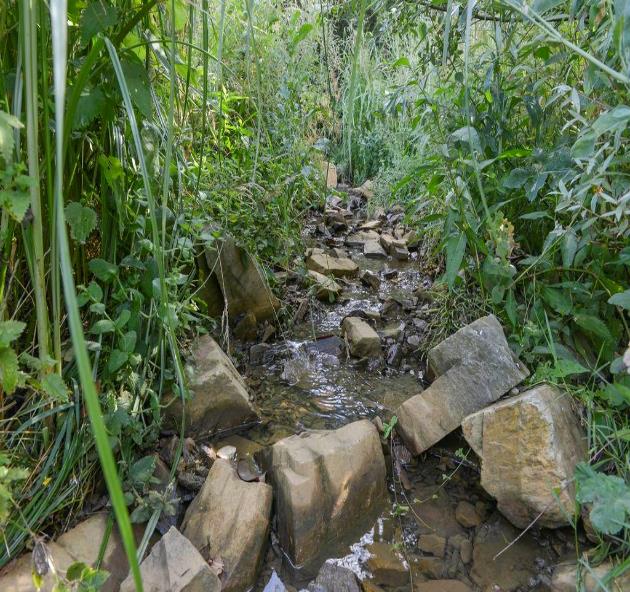 Ordre du jour
Contexte du CTEau Sillon & Marais Nord Loire 

CTEau 2020-2022 : synthèse du bilan technique

CTEau 2023-2025 : programme d’actions
Philippe Marchand, SAGE Estuaire de la Loire.
17
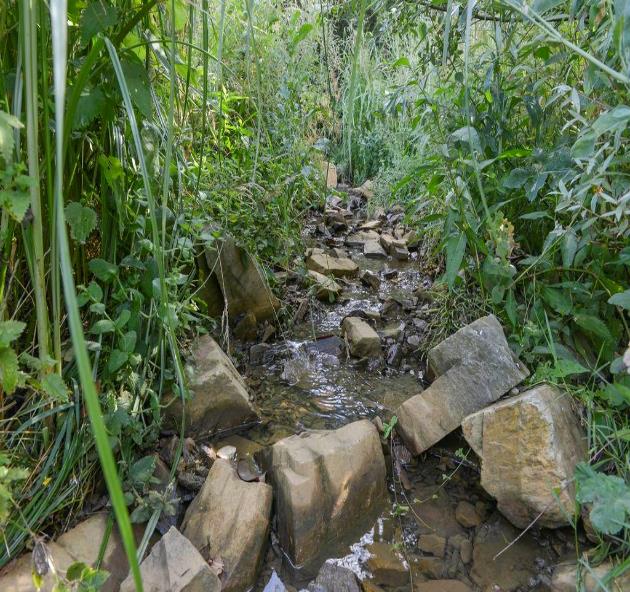 CTEau 2020-2022 : synthèse du bilan technique
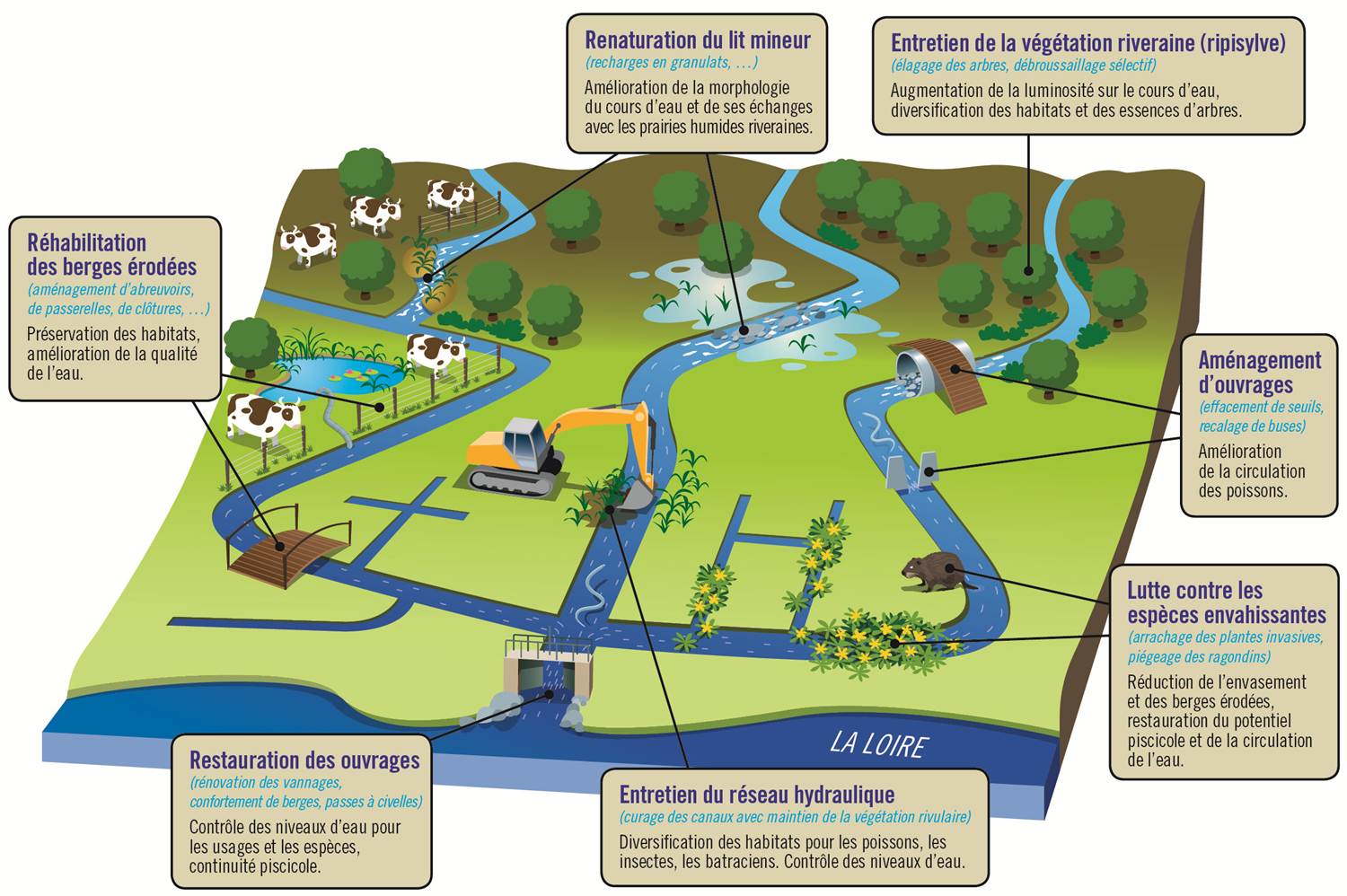 Réalisation fin 2022
(certaines actions encore en cours)
+ 13 km
+ 7 km 
6 sites lit majeur
+ 2 km
Philippe Marchand, SAGE Estuaire de la Loire.
1,1 km
51 ouvr.
1,2 km
3 ouvr.
Lancement 2023
15,8 km
Règlement d’eau (BV marais du Syl = pilote)
Réalisée les 3 années
18
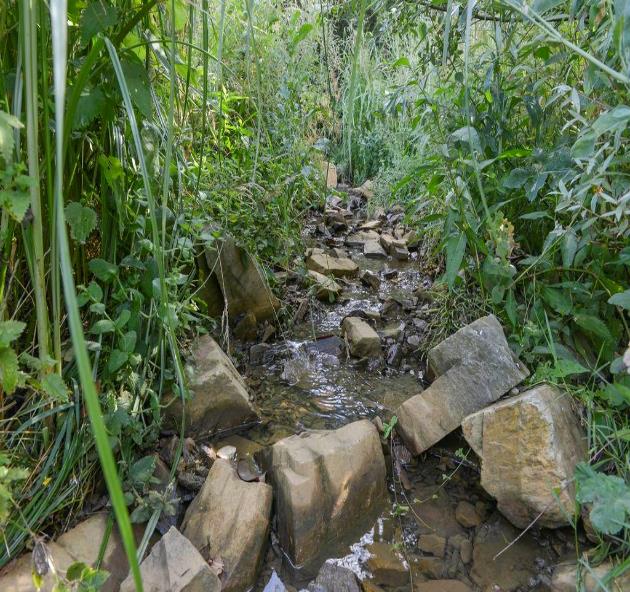 CTEau 2020-2022 : synthèse du bilan technique
Restauration des cours d’eau : illustrations
Avant
Pendant
Après
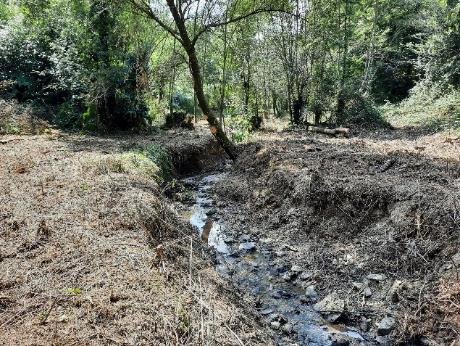 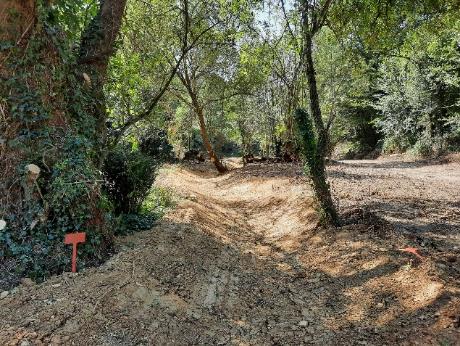 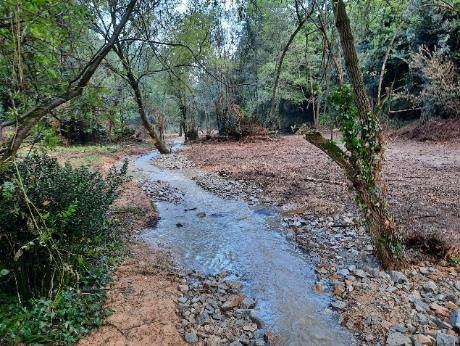 Philippe Marchand, SAGE Estuaire de la Loire.
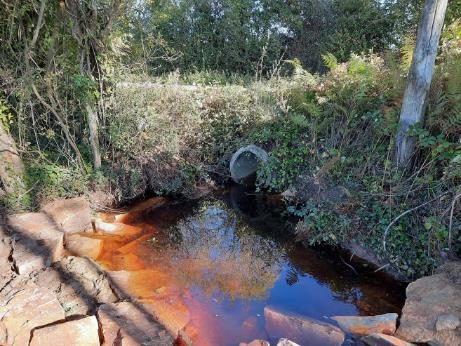 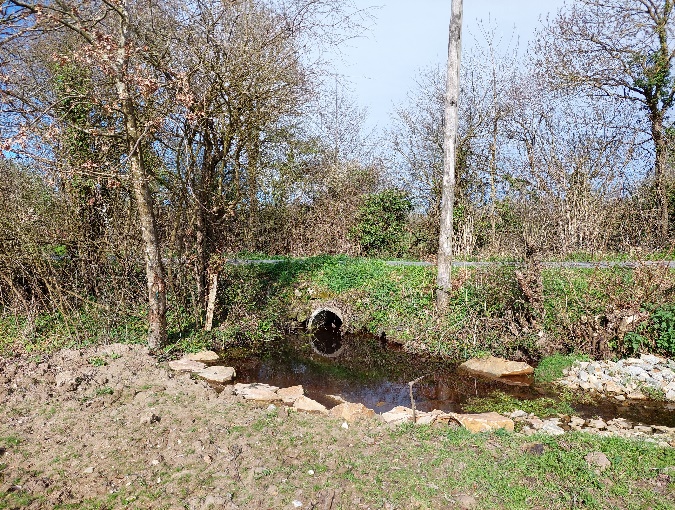 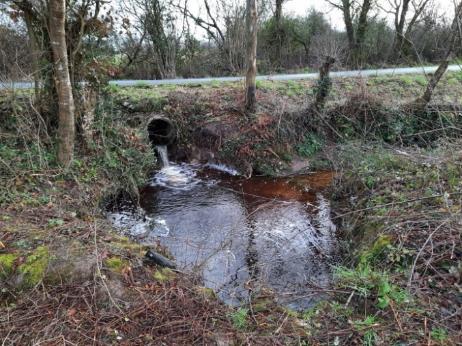 19
Comité pilotage CTEau Sillon & Marais Nord Loire • novembre 2022
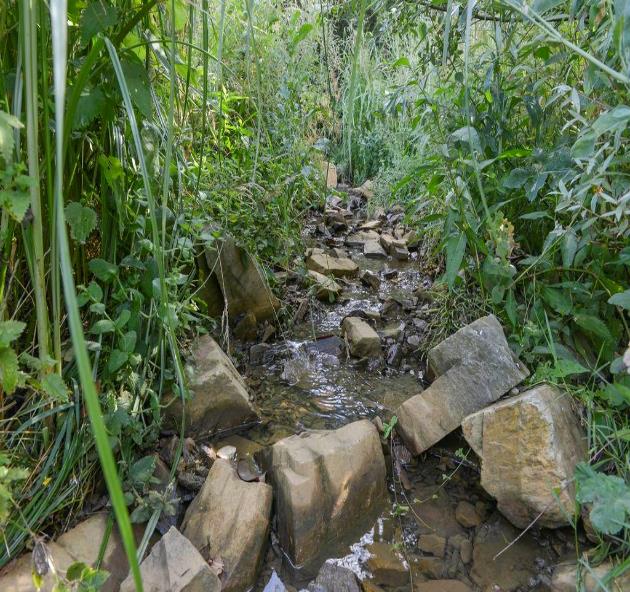 CTEau 2020-2022 : synthèse du bilan technique
Restauration des marais : illustrations
Restauration des canaux
Restauration ripisylve
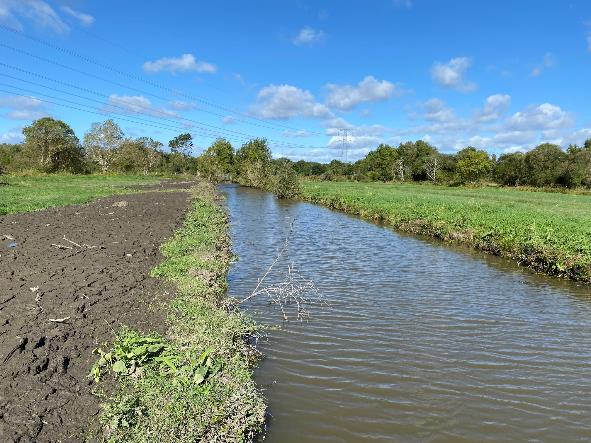 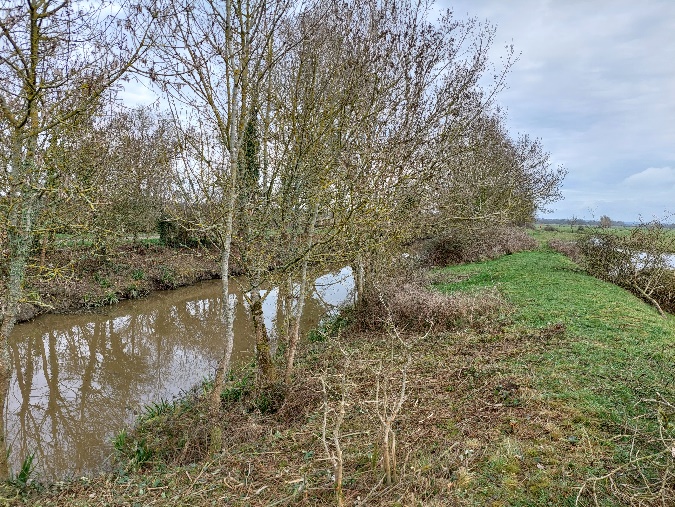 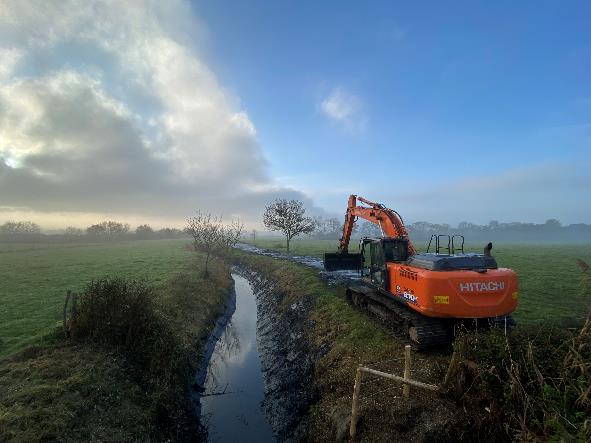 Philippe Marchand, SAGE Estuaire de la Loire.
Restauration des berges
Avant
Pendant
Après
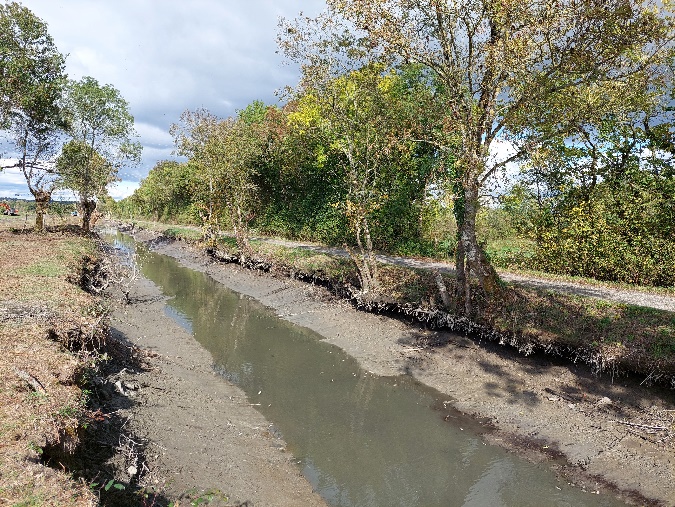 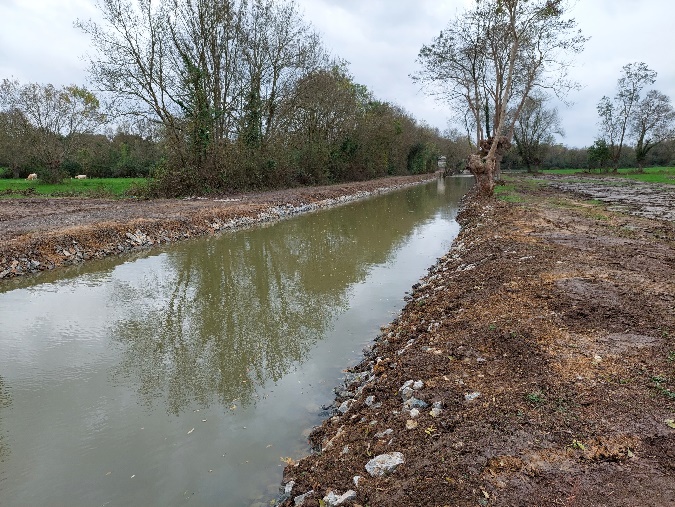 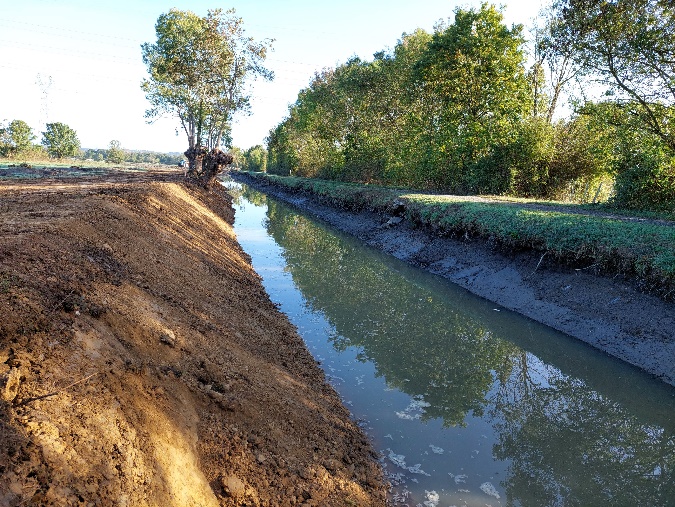 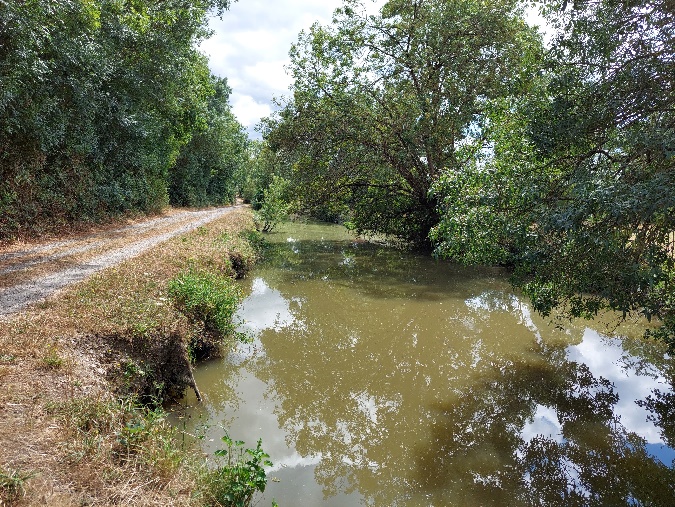 20
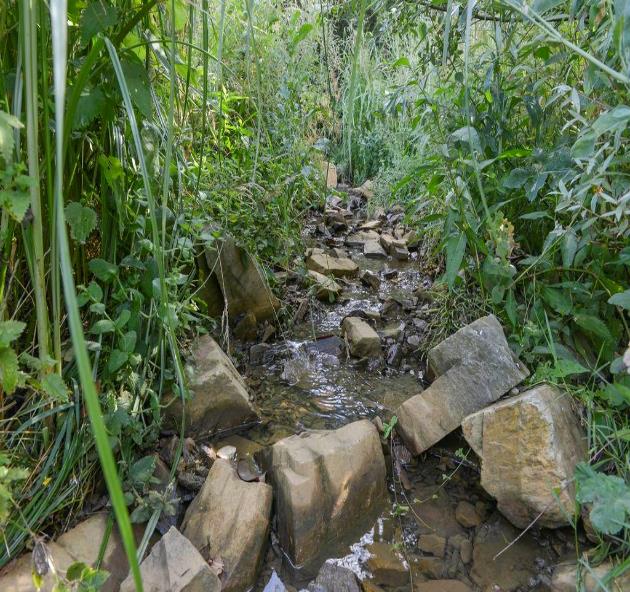 CTEau 2020-2022 : synthèse du bilan technique
Réalisation fin 2022 :
À l’échelle du bassin versant
Amélioration connaissance Études « qualité des eaux » + « inventaires fonctionnalités ZH et éléments structurants du paysage »
À lancer en 2023
Études « étiers libres » et « espèces invasives envahissantes »
Abandonnées
Indicateurs de suivis (8 de réalisation + 10 de résultats) 
Fait
Volet communication/sensibilisation
Fait, lancé en 2022
Animation et mise en œuvre (2 ETP)
Fait (recrutement technicien rivière en mars 2020)
Philippe Marchand, SAGE Estuaire de la Loire.
21
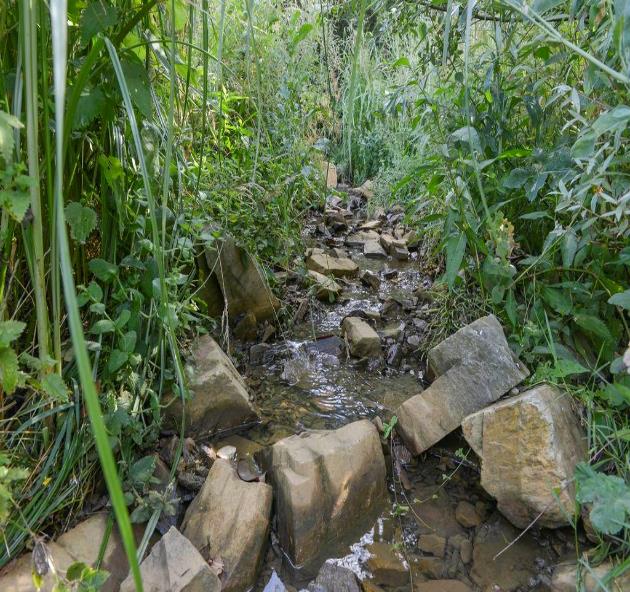 CTEau 2020-2022 : synthèse du bilan technique
Bilan global toutes actions et maîtres d’ouvrage confondus
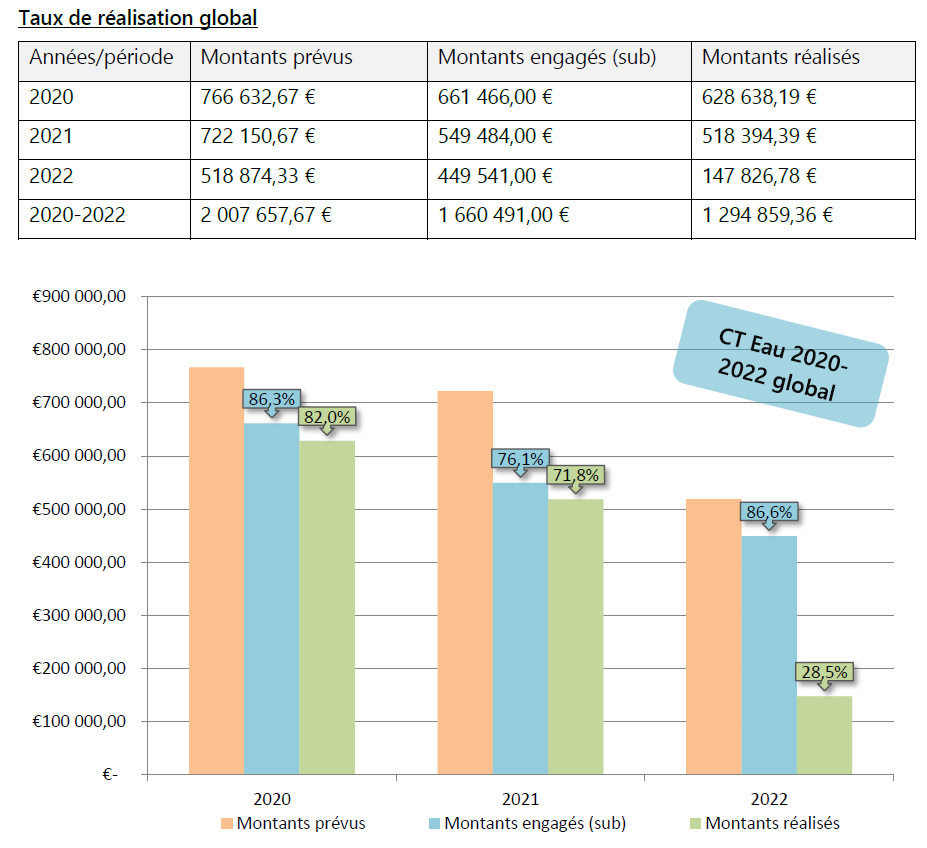 Philippe Marchand, SAGE Estuaire de la Loire.
Sur 2020-2022 :
83% engagé
64% réalisé
Chiffres arrêtés au 27/07/2022
22
[Speaker Notes: Avec chiffres actualisés (au 12/2022) : 
92,3 % engagés
70,5 % réalisés
Montants toujours en évolution jusqu’au solde des actions]
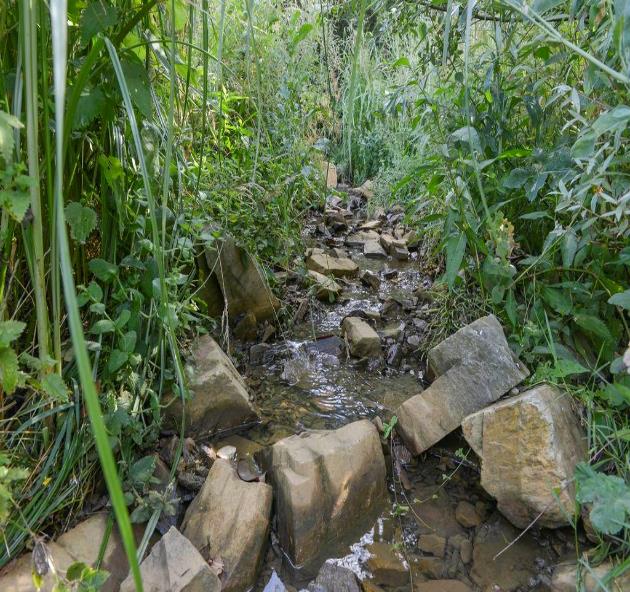 Bilan du CTEau 2020-2022
Bilan global par Maîtres d’ouvrage
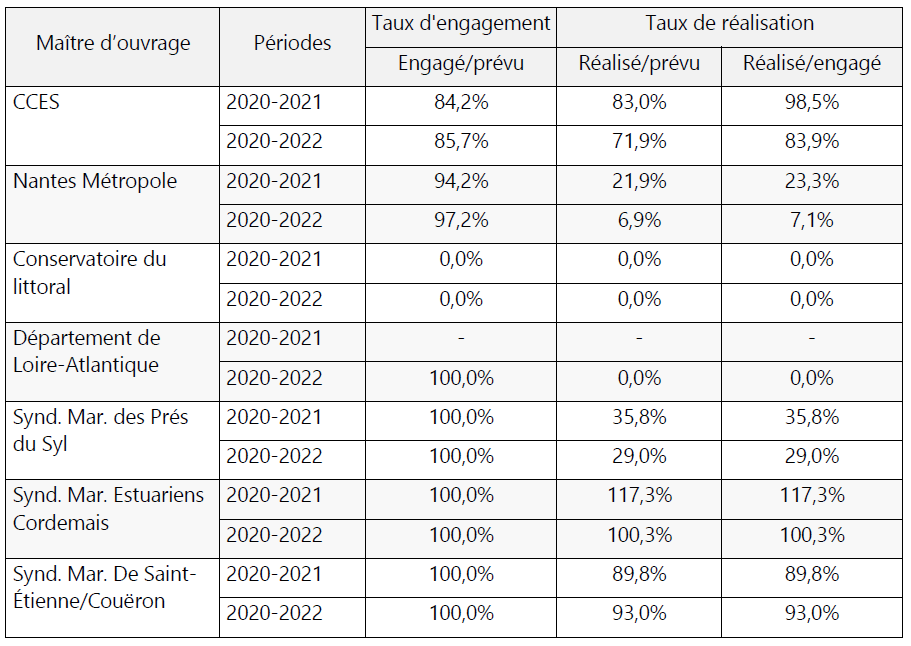 Philippe Marchand, SAGE Estuaire de la Loire.
Chiffres arrêtés au 27/07/2022
23
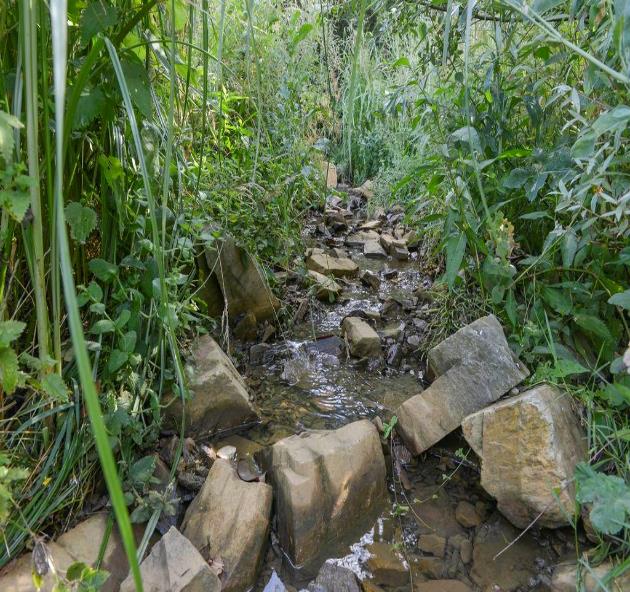 CTEau 2020-2022 : synthèse du bilan technique
Lutte contre les espèces exotiques envahissantes 
(fiche action LEEE-1)
Jussie
> 30 km inventoriés en 2020 et 82 km en 2021;
> 10 km de milieux restaurés en 2020 et 35 km en 2021.
Philippe Marchand, SAGE Estuaire de la Loire.
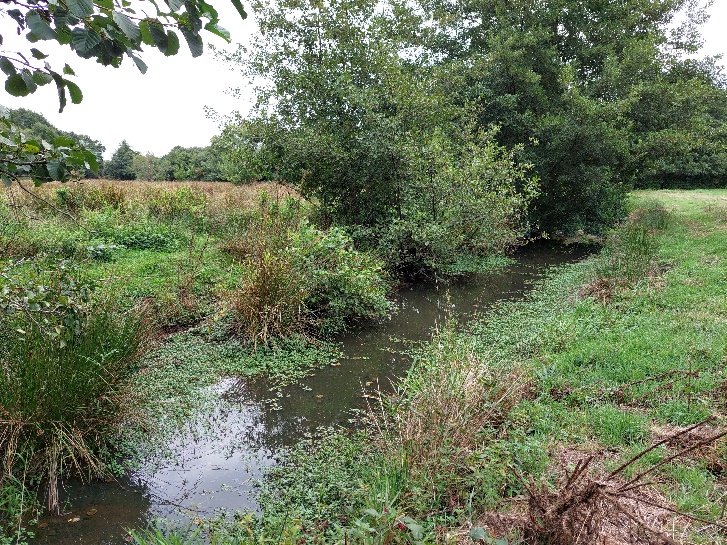 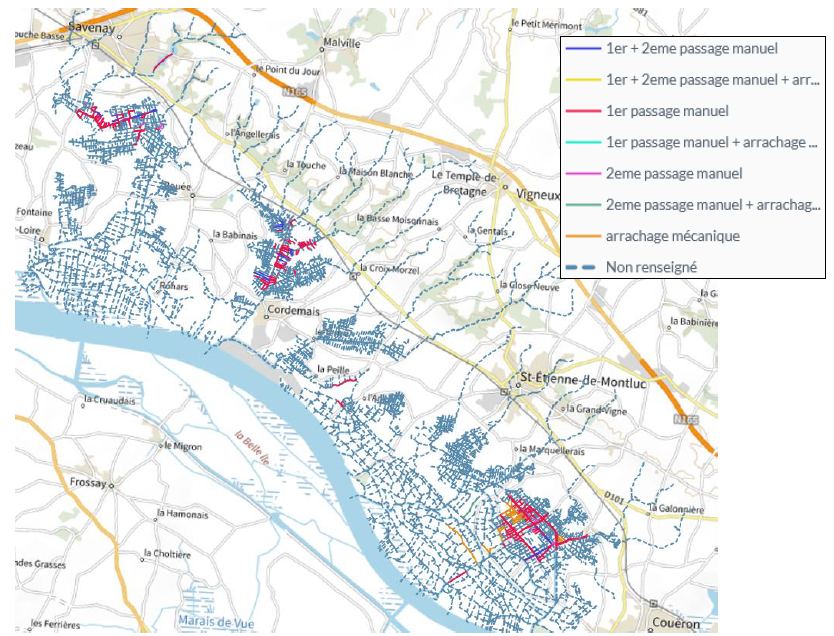 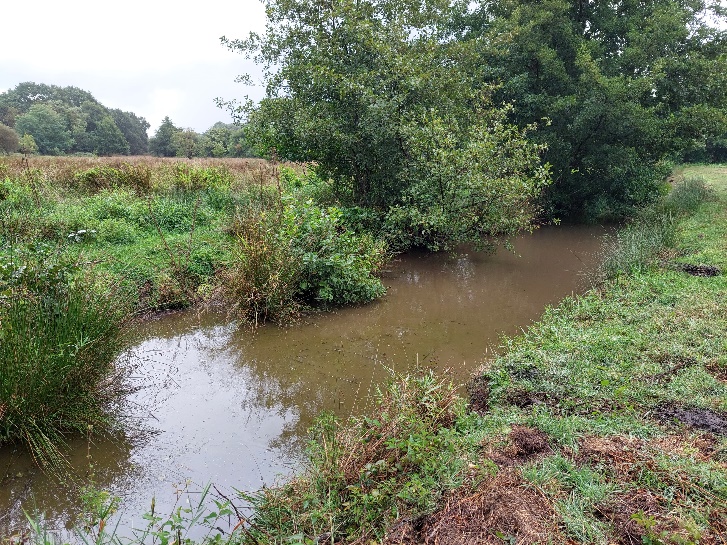 24
Comité pilotage CTEau Sillon & Marais Nord Loire • mars 2022
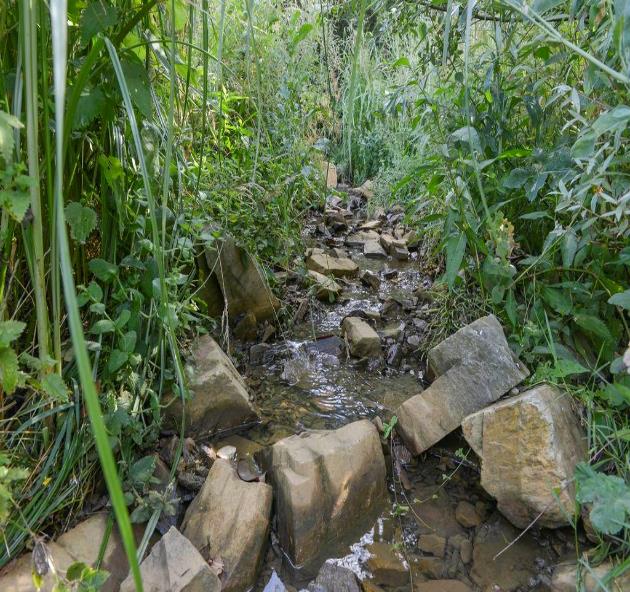 CTEau 2020-2022 : synthèse du bilan technique
Lutte contre les espèces exotiques envahissantes 
(fiche action LEEE-1)
Rongeurs aquatiques envahissants
> Non financée via CTEau mais affichée pour cohérenceavec programme d’actions
Philippe Marchand, SAGE Estuaire de la Loire.
En partenariat avec :
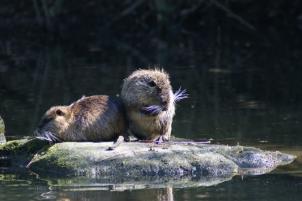 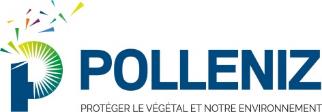 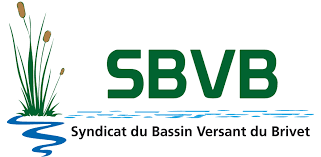 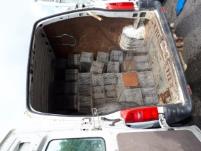 25
Comité pilotage CTEau Sillon & Marais Nord Loire • mars 2022
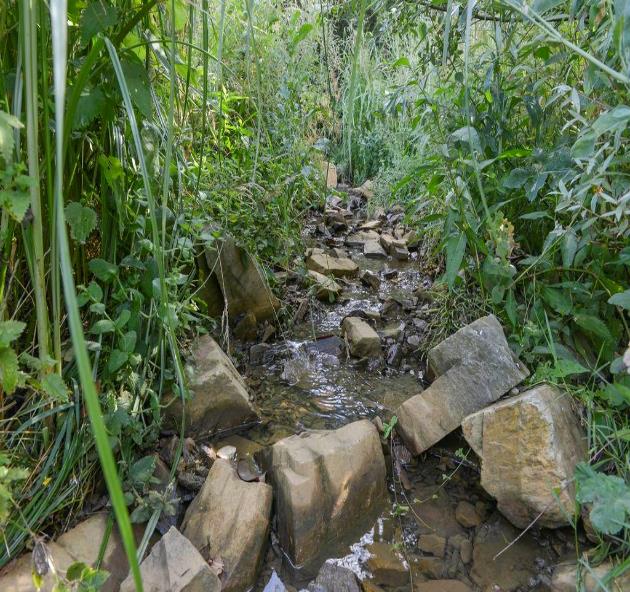 CTEau 2020-2022 : synthèse du bilan technique
Indicateurs de suivis
(fiche action BV-2)
Les indicateurs avant/après travaux CTEau réalisés 
IPR, IBD et I2M2 sur 3 stations en cours d’eau 
indicateurs piscicoles sur 4 stations en marais
2 stations d’indicateurs trophiques en marais 
Les suivis morphologiques en régie (stagiaire en 2022)
Les inventaires faune flore N-1 réalisés en 2019, 2020, 2021 et 2022 
Modification certains travaux
CSRPN…
Philippe Marchand, SAGE Estuaire de la Loire.
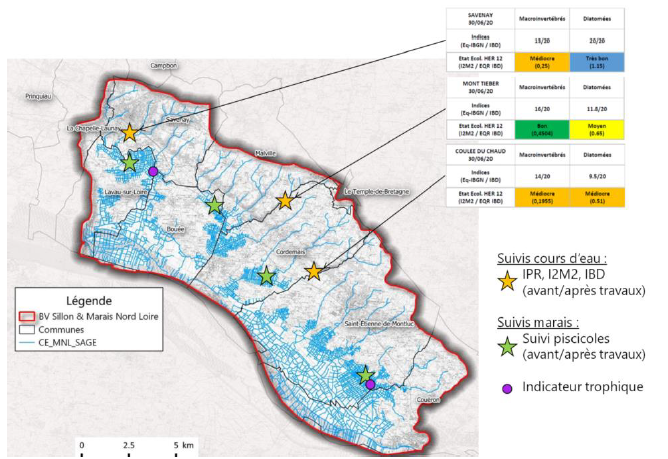 26
Comité pilotage CTEau Sillon & Marais Nord Loire • mars 2022
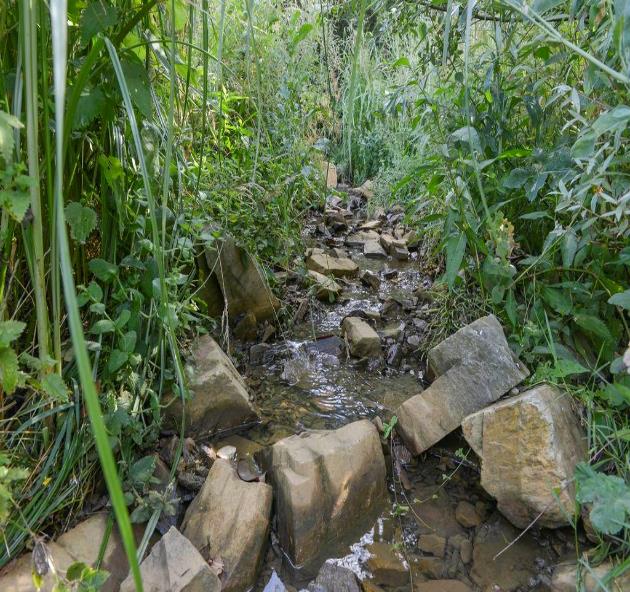 CTEau 2020-2022 : synthèse du bilan technique
Animation, communication et sensibilisation
(fiche action BV-3)
Volet communication/sensibilisation défini, validé et lancé
1- Des actions externalisées (convention avec le CPIE LO) :
Sorties terrain cours d’eau pour scolaires (6 classes/ans)
Topoguide + animation d’une rando fil de l’eau pour grand public
Animations circuits vélo sur la thématique de l’eau (4 en 2022)
Mement’Eau (même exemple que SBVB) pour grand public ;
½ journée formation/échanges sur restauration et entretien des cours d’eau pour élus et agents.
Philippe Marchand, SAGE Estuaire de la Loire.
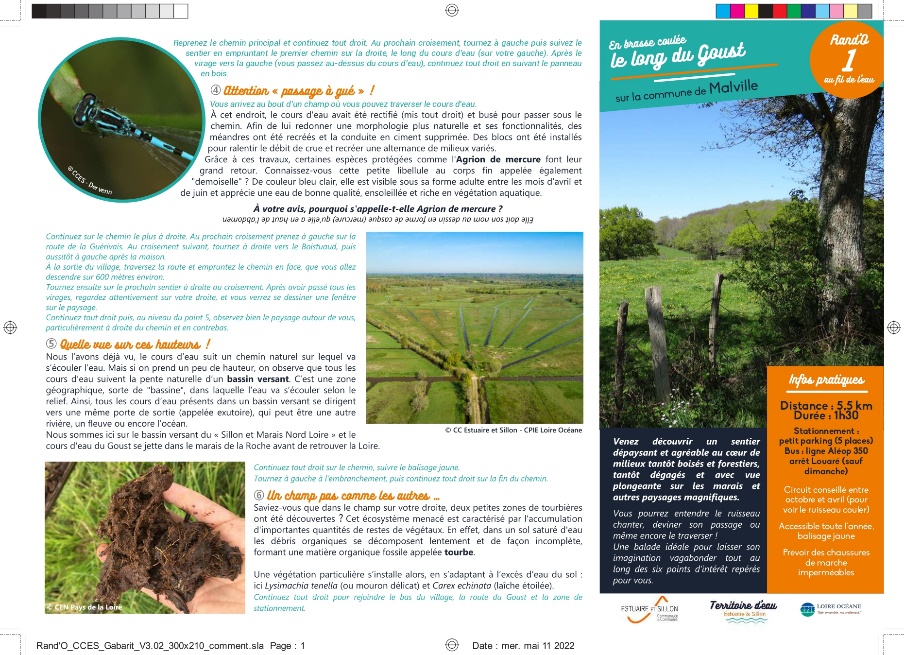 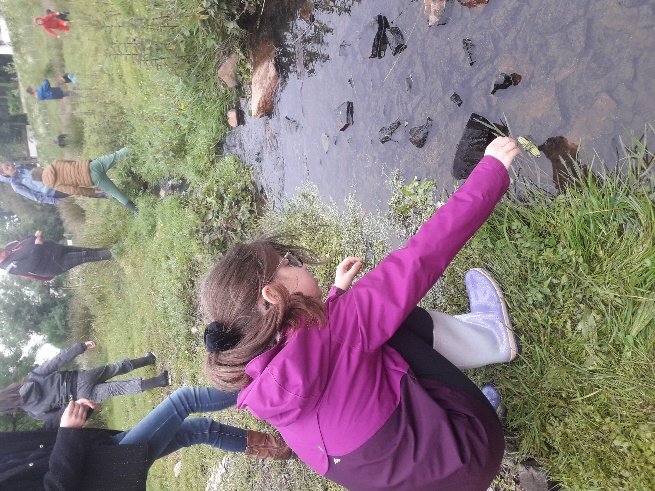 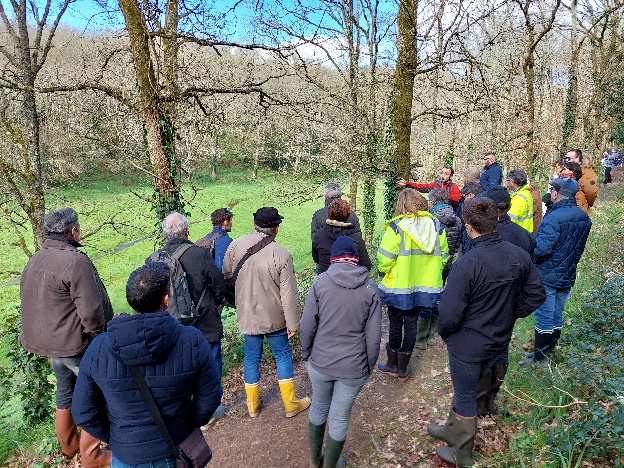 27
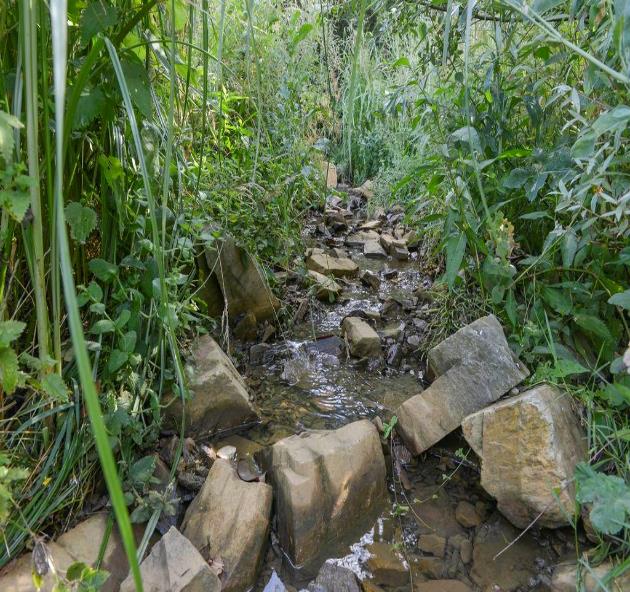 CTEau 2020-2022 : synthèse du bilan technique
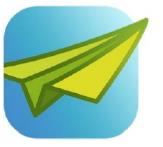 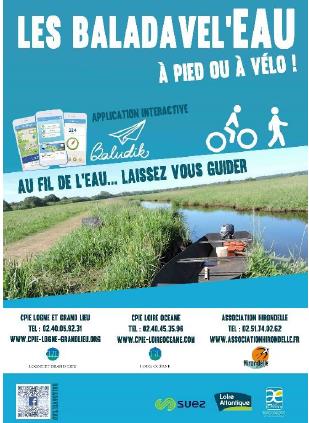 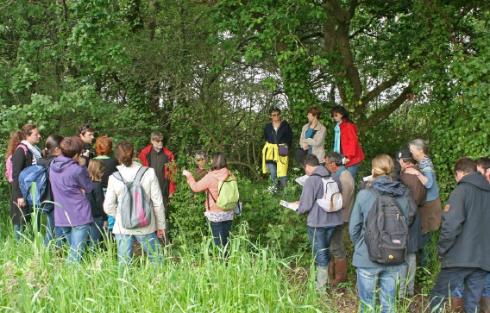 Convention avec CPIE Loire Océane
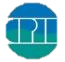 Baladavel’eau
Rando fil de l’eau
Philippe Marchand, SAGE Estuaire de la Loire.
Sorties grand public
Mement’eau
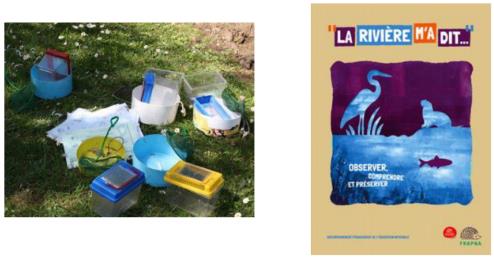 Scolaires
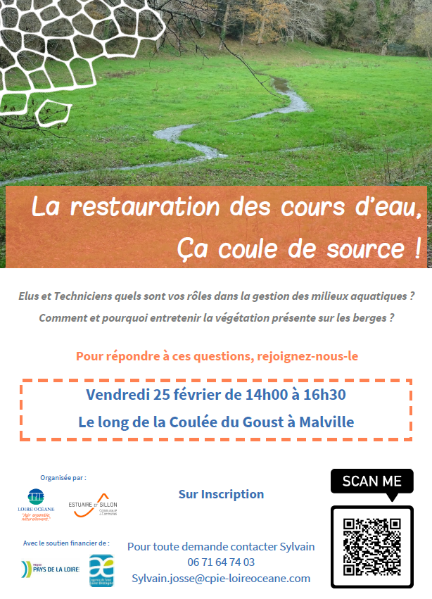 Formation élus/tech’
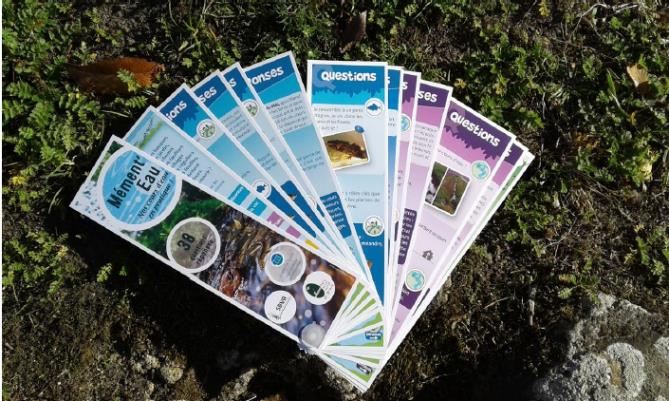 28
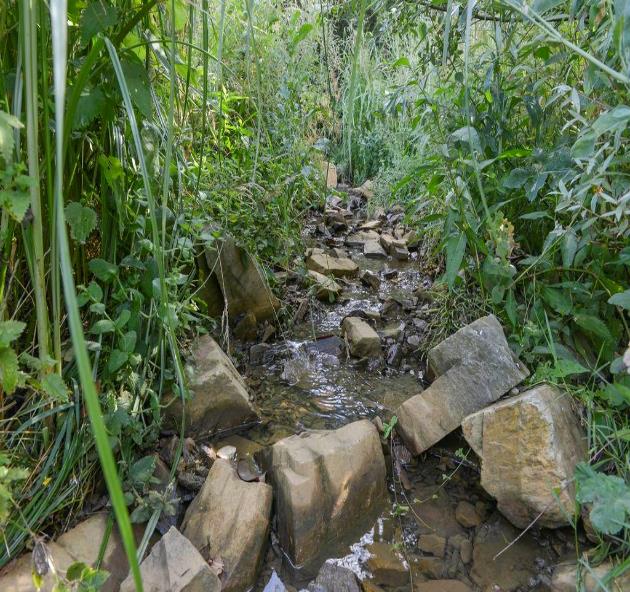 CTEau 2020-2022 : synthèse du bilan technique
Animation, communication et sensibilisation
(fiche action BV-3)
2- Des actions en régie :
Panneaux de chantiers spécifiques au CT Eau (4 cours d’eau et 2 marais)
Parution d’un article de fond 1 fois par an dans le magazine intercommunal
Communiqués de presse réguliers sur les secteurs de travaux
Posts réguliers sur les réseaux sociaux…




Animation
L’équipe d’animation du CT Eau se compose en 2022 de 2,5 ETP + le stagiaire « indicateurs du CT Eau ».
Philippe Marchand, SAGE Estuaire de la Loire.
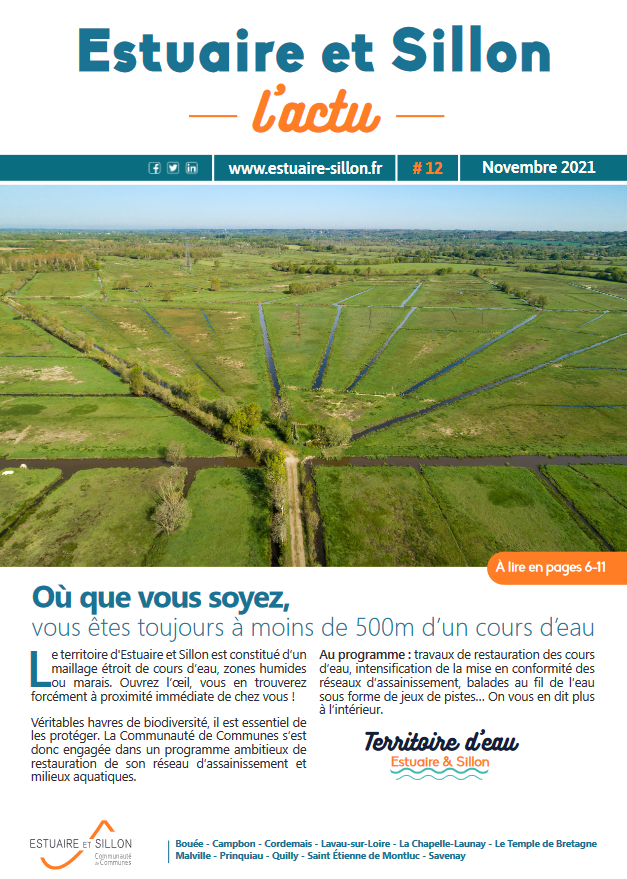 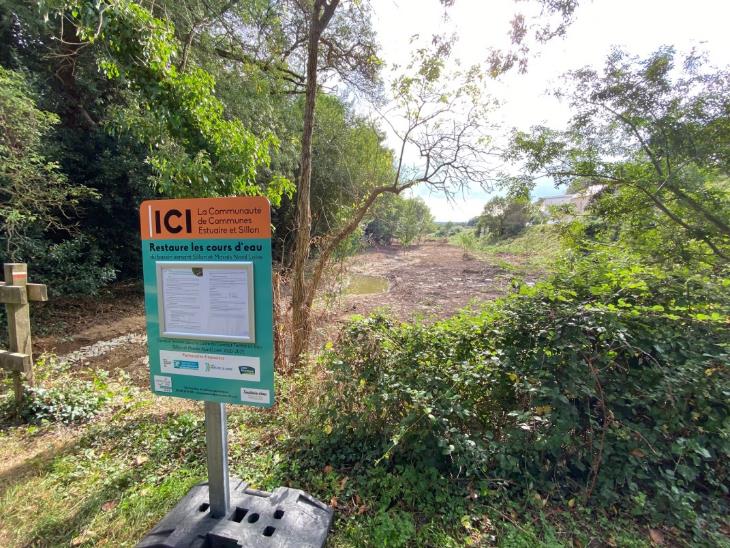 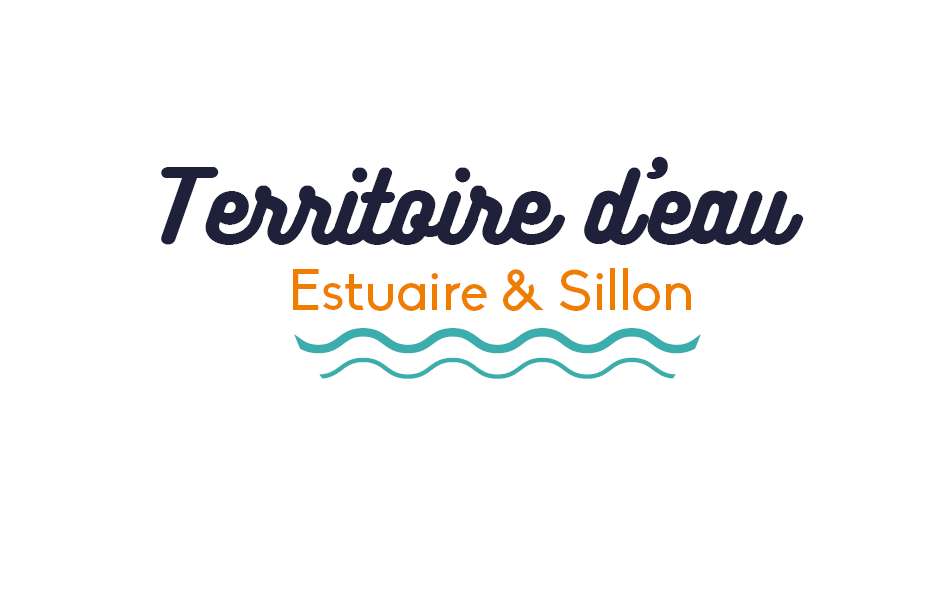 29
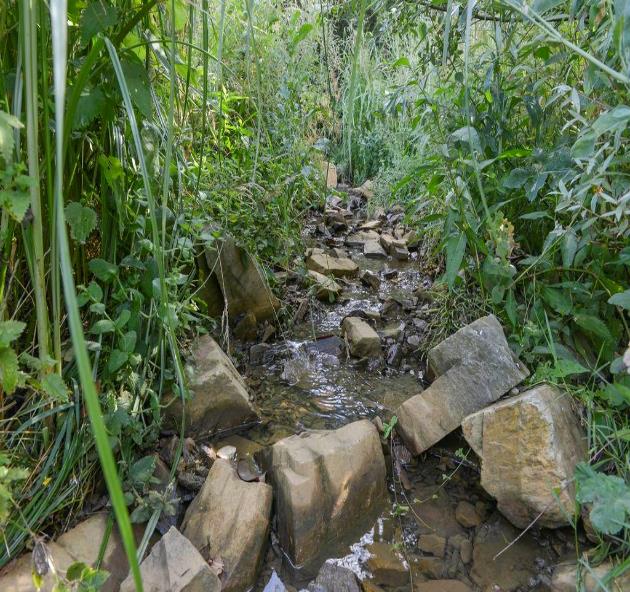 CTEau 2020-2022 : synthèse du bilan technique
Animation, communication et sensibilisation

Animation (2 ETP + 0,5 admin depuis 2021)
> Bilan 2021
dossiers réglementaires (finalisation autorisation, porté à connaissance, 2 demandes de dérogation) + suivi des dossiers de subventions (3 financeurs ≠)
préparation et suivi des chantiers cours d’eau
marché public marais + lancement et suivi des travaux
marché public espèces exotiques envahissantes + lancement et suivi des travaux
préparation, lancement et suivi du volet communication/sensibilisation

> Pour 2022
stagiaire indicateurs de suivi (BTS GPN 12 semaines)
rédaction CCTP + lancement marché étude BV
bilan CTEau 2020-2022 et préparation CTEau 2023-2025
Philippe Marchand, SAGE Estuaire de la Loire.
30
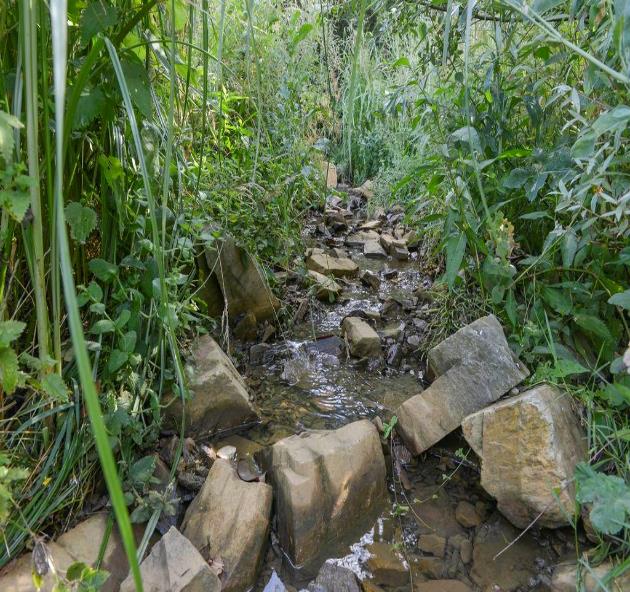 CTEau 2020-2022 : synthèse du bilan technique
Constats : 
Contexte sanitaire 2020 et 2021
Certaines enveloppes sous-dimensionnées (InvFF, ripi.)
Inflation importante
Bilan réalisé mi-2022 donc partiel
Difficultés et lourdeurs du suivi et de l’instruction des actions du CTEau (trop de détails, taux variables au sein de chaque fiches actions, hétérogénéités des modalités…), mais outil permet de donner une bonne vision de la stratégie et du programme d’actions

Niveaux de réalisations techniques et financiers satisfaisants
Actions parfois plus ambitieuses que le prévisionnel
Bonne acceptation globale des travaux (1 refus/253 conventions)
Respect et validation de la stratégie (principaux travaux sur 1 ME prioritaire/ventilation des budget)
Philippe Marchand, SAGE Estuaire de la Loire.
31
[Speaker Notes: M. Guillé
+ éventuellement M. Bourgeois]
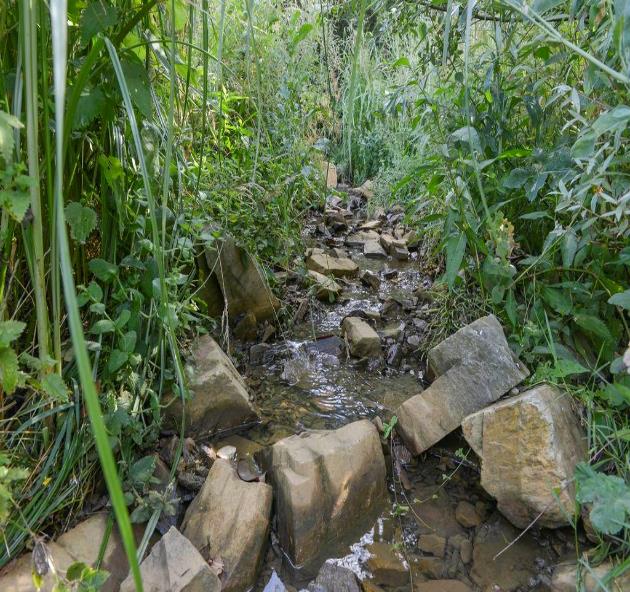 Ordre du jour
Contexte du CTEau Sillon & Marais Nord Loire 

CTEau 2020-2022 : synthèse du bilan technique

CTEau 2023-2025 : programme d’actions
Philippe Marchand, SAGE Estuaire de la Loire.
32
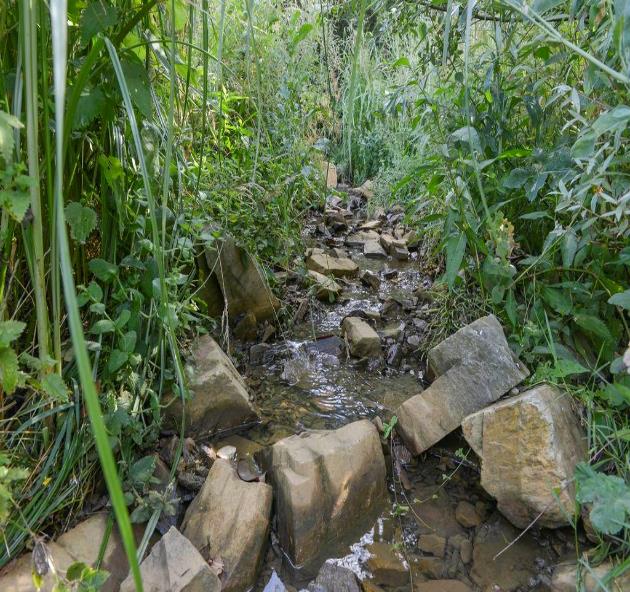 CTEau 2023-2025 : programme d’actions
Propositions pour futur CTEau, sur la basedu programme prévisionnel bâti et validé en 2019
Revoir les montants (ou l’ambition?)
Ripisylve, InvFF, communication/sensibilisation, ind. trophi.
Appliqué taux inflation marchés (+10%)
Renforts : 0,5 ETP admin + 1 ETP « qualité des eaux/bocage » 3 ans
Volet BV à lancer avec études + recrutement
Simplifier instruction et suivi (uniformiser taux financeurs/fiches actions…)

Sollicitation technique des autres partenaires
3 syndicats marais souhaitent ajouter linéaires de canaux à restaurer
Nantes Métropole n’a pas d’action complémentaire 
Département 44 n’a pas d’action complémentaire sur terrains CDL
Conservatoire du Littoral n’a plus besoin de passer par CTEau pour acquisition foncière
Philippe Marchand, SAGE Estuaire de la Loire.
33
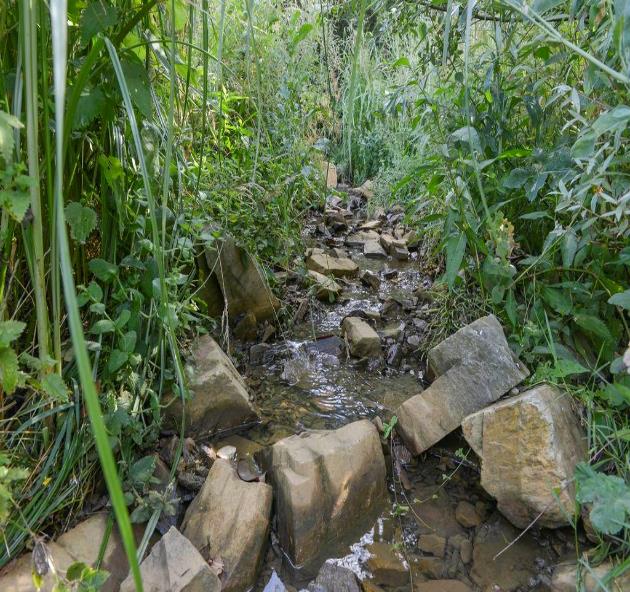 CTEau 2023-2025 : programme d’actions
Pour chaque typologie d’actions (cours d’eau, marais, lutte EEE, indicateurs de suivis,communication/sensibilisation et animation)
Types de travaux et quantitatifs prévisionnels ;
Maître(s) d’ouvrage(s) ;
Localisation (ou échelle du BV) ;
Montants et plan de financement prévisionnels.

Avec intégration des éléments suivants :
Taux simplifiés
Augmentation marchés travaux + actions spécifiques
Intégration 1,5 ETP
Nouveaux linéaires restauration canaux (MO syndicats marais)
Autre idée/demande?
Philippe Marchand, SAGE Estuaire de la Loire.
34
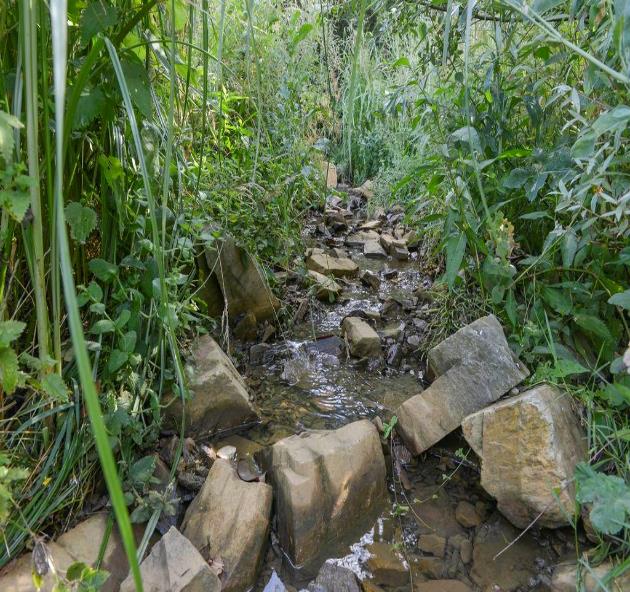 CTEau 2023-2025 : programme d’actions
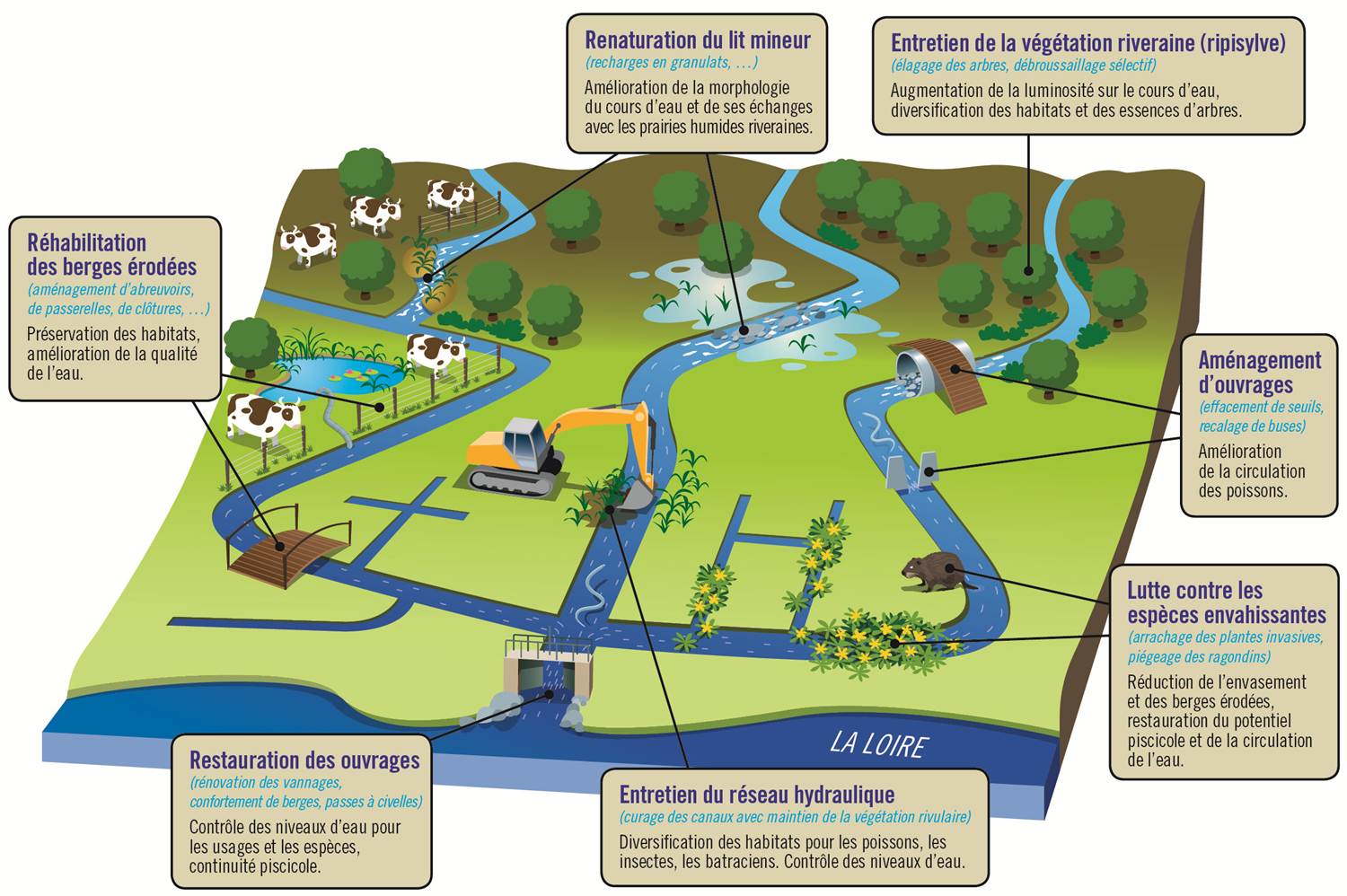 Poursuite de la dynamique,sur la base validée en 2019
15,9 km 
3 sites lit majeur
Philippe Marchand, SAGE Estuaire de la Loire.
81 petits ouvr.
8 grands ouvr.
3,2 km
1,6 km
3 petits ouvr.
1 grand ouvr.
Lancement 2023
47,5 km
Règlement d’eau (BV marais du Syl = pilote)
35
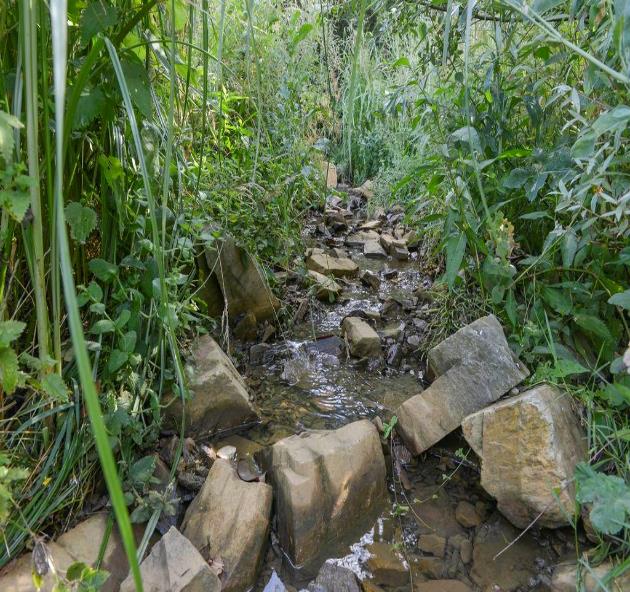 CTEau 2023-2025 : programme d’actions
Poursuite de la dynamique, sur la base validée en 2019
À l’échelle du bassin versant
Amélioration connaissance Études « qualité des eaux » + « inventaires fonctionnalités ZH et éléments structurants du paysage »
2023 lancement du volet « bassin versant » du CTEau avec ces 3 études + recrutement d’un technicien qualité des eaux/bocage 
Indicateurs de suivis (8 de réalisation + 10 de résultats) 
Poursuite des indicateurs annuels et batterie d’indicateurs « fin de contrat » en 2025, accompagnés de l’étude bilan/reprogrammation
Volet communication/sensibilisation
Poursuite et consolidation via convention avec CPIE Loire Océane
Animation et mise en œuvre (3,5 ETP)
Renforcement administratif (0,5 ETP) et recrutement technicien qualité des eaux/bocage (1 ETP)
Philippe Marchand, SAGE Estuaire de la Loire.
36
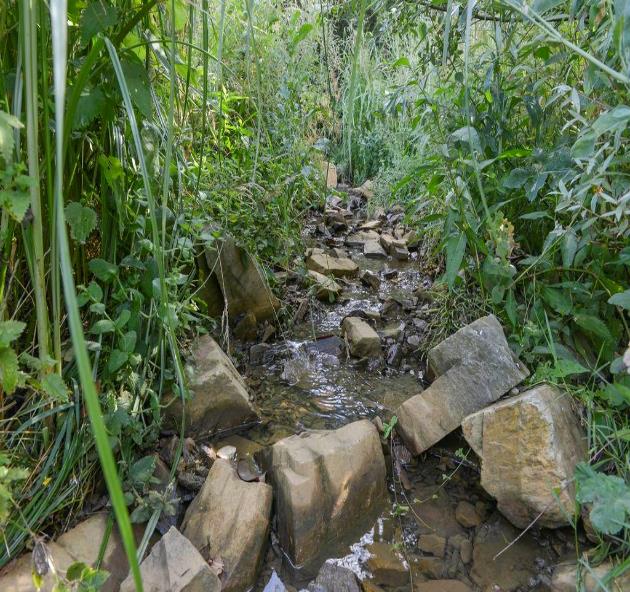 CTEau 2023-2025 : programme d’actions
Enveloppes prévisionnelles par grandes typologies d’actions
Philippe Marchand, SAGE Estuaire de la Loire.
37
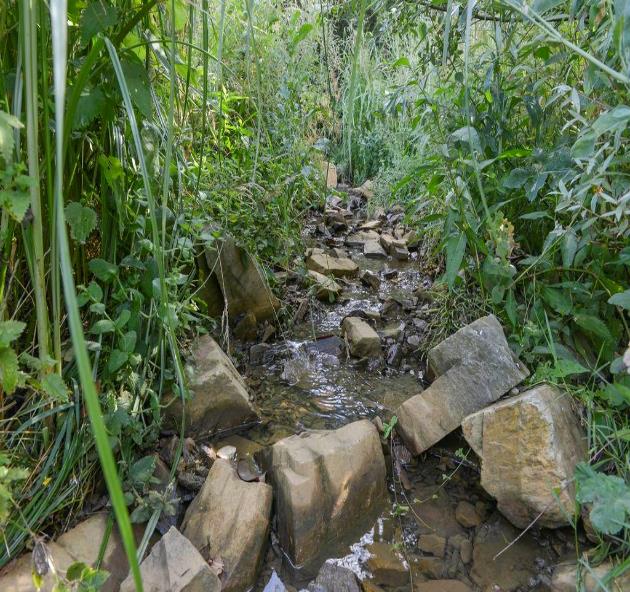 CTEau 2023-2025 : programme d’actions
Plan de financement global
Philippe Marchand, SAGE Estuaire de la Loire.
+30% (750 983 €) par rapport au CTEau 2023-2025 prévisionnel (2 469 232 € TTC), dont 9% liés aux 1,5 ETP
38
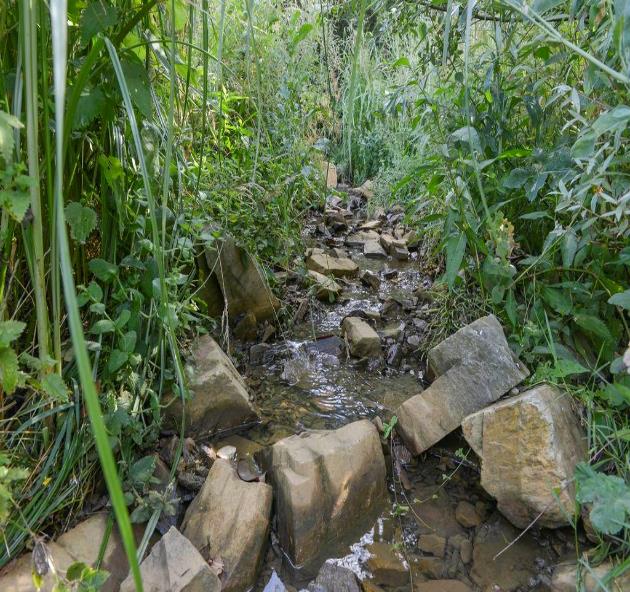 CTEau 2023-2025 : programme d’actions
Transition entre CTEau 2020-2022 > 2023-2025
Philippe Marchand, SAGE Estuaire de la Loire.
Validation maîtres d’ouvrage
Bilan technique en interne(Taux réalisation)
Bilan global externalisé
 En cours
Validation bureau CLE
Préparation CTEau n°2
Possibilité de réajuster programme- Montants ripisylves- Sites travaux- …
 Ce jour
Validation financeurs
 Mars + mai
 Validés copil 15/11/22
Éventuels compléments dossier réglementaire?
Signature officielle
 Mai ou juin?
39
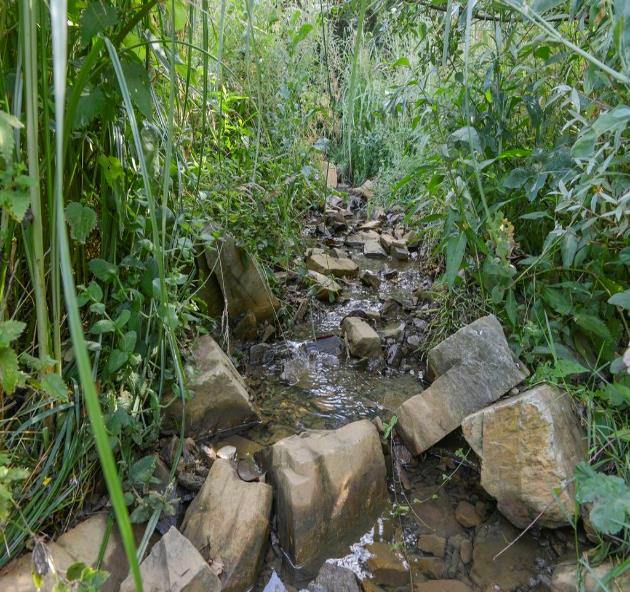 MERCI
Contrat Territorial Eau Sillon & Marais Nord Loire 2020-2022 / 2023-2025
Pour reconquérir le bon état des cours d’eau, marais et zones humides du bassin versant
Bureau de la CLE du SAGE Estuaire de la Loire Jeudi 09 février 2023
Philippe Marchand, SAGE Estuaire de la Loire.
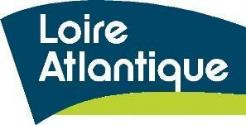 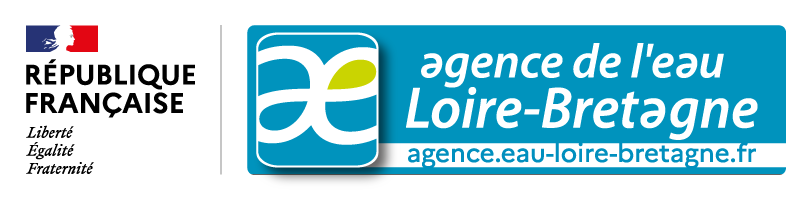 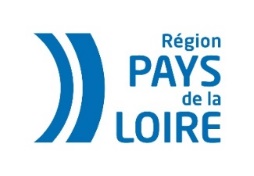 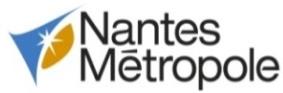 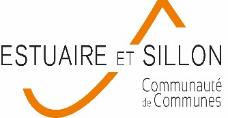 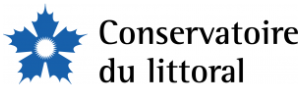 Syndicat des marais des Prés du Syl
Syndicat des marais Estuariens de Cordemais
Syndicat des marais de Saint-Étienne/Couëron